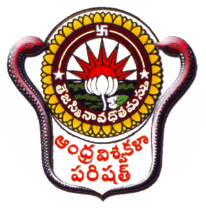 Hearty Welcome To
NAAC PEER TEAM
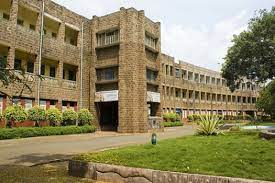 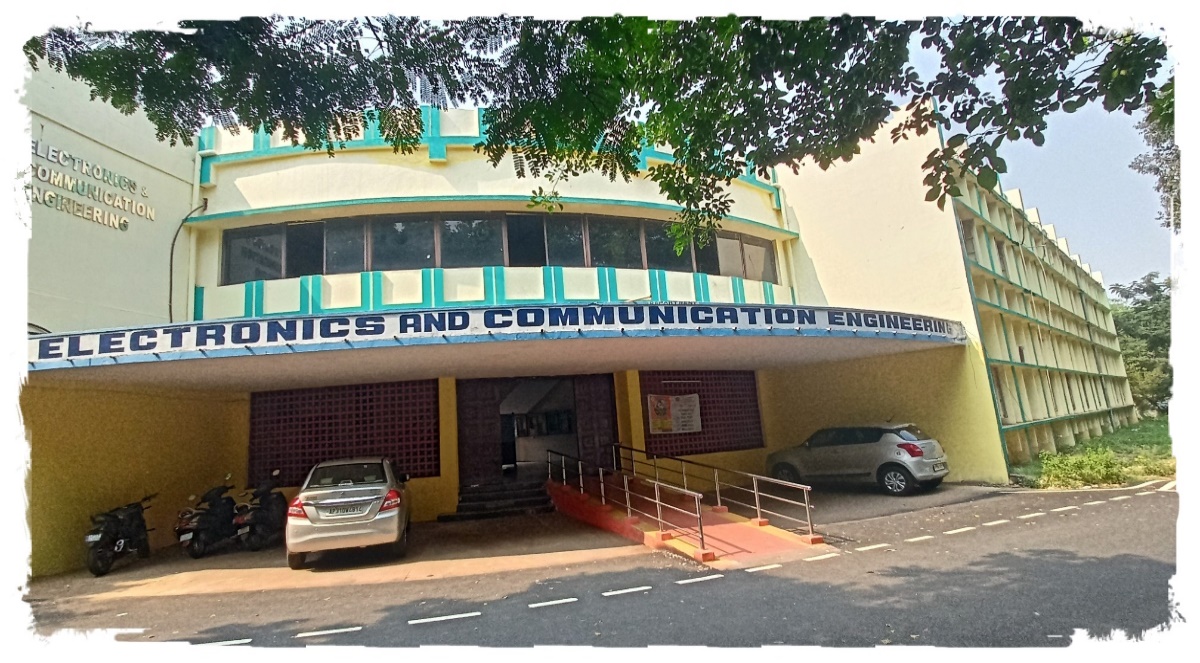 Department of  Electronics and Communication Engineering
AUCE, Andhra University, Visakhapatnam.
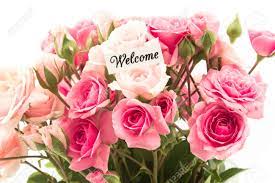 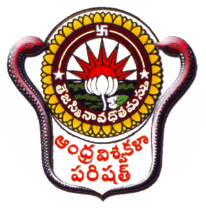 OVERVIEW
Vision & Mission
Department Profile/History/Achievement
Teaching & learning
Research, Innovation and Extensions
Curricular Aspects
Students support and Progression
Infrastructure and learning resources
Governance, leadership and Management
Institutional values and best practices
Progressive Plan
Department of ECE
2
04-11-2023
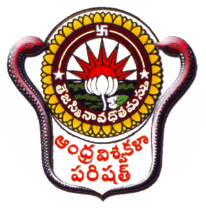 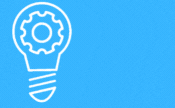 Vision & Mission:
Department of Electronics and Communication Engineering
Vision:
To become a global leader in Electronics and Communication Engineering for technological advancement through academic excellence, start-up innovation and social responsibility.
Mission:
To produce graduates with the best technical standards with ideal conduct and character.
To promote interest in research, National Integration, Spirit of sportsmanship and sense of service to the motherland.
04-11-2023
Department of ECE
3
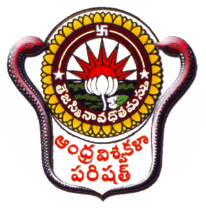 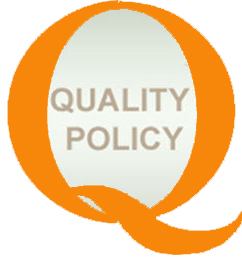 UALITY POLICY
04-11-2023
Department of ECE
4
Department Profile & Milestones
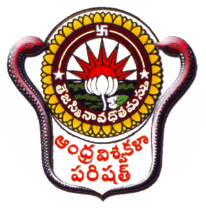 Introduced M.Tech BME
Introduced B.Tech + M.Tech
Introduced M.Tech VLSI
Introduced M.Tech EI
Introduced M.Tech R&M
ECE Programme 
Started
Trifurcated from EEE
Department of ECE
5
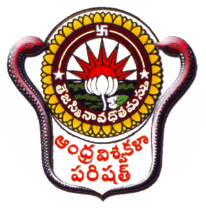 Prominent Alumni
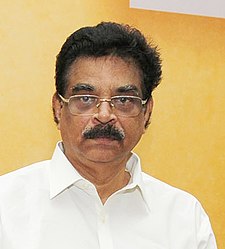 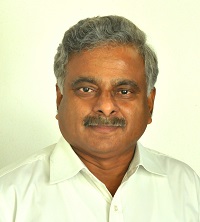 Dr K. Hari Babu,
Governor of Mizoram, India.
Prof R.V. Raja Kumar, Director, IIT-Bhubaneswar.
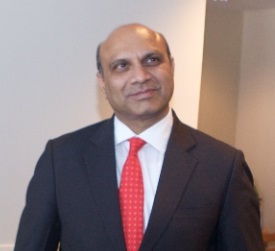 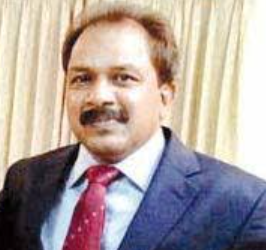 Sri T. Dharma Rao, 
IAS, Commissioner of Industries, Govt. of M.P.
Sri M.M. Pallam Raju, 
Former Union Minister for MHRD.
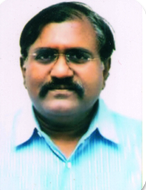 Sri G. Sai Prasad, 
IAS, Secretary to CM, Govt. of AP.
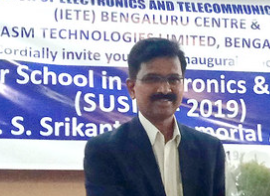 Dr. P Radha Krishna, 
Director, LRDE- DRDO, Bangalore.
04-11-2023
Department of ECE
6
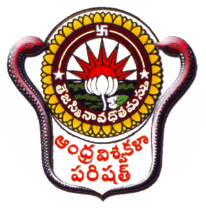 Prominent Alumni
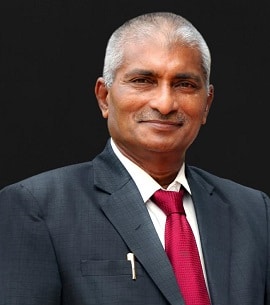 Prof G.S.N.Raju, 
Former Vice Chancellor,
Andhra University, 
Chancellor Centurion University.
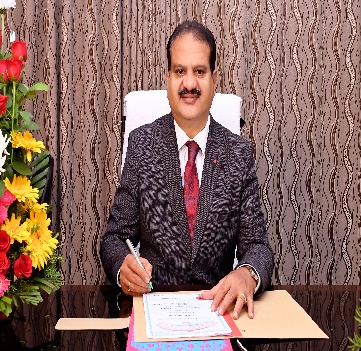 Prof. K. Padma Raju,
Vice Chancellor Adikavi Nannayya University.
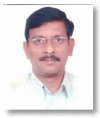 Dr. M Chakravarthi, 
Director, DLRL-DRDO, Hyderabad.
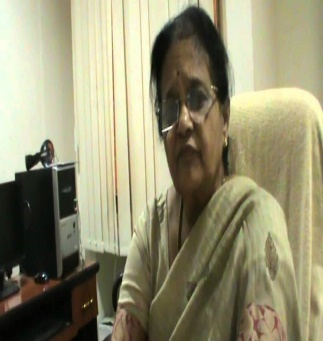 Prof. K. Raja Rajeswari , 
Governing Council Member , IETE.
04-11-2023
Department of ECE
7
Alumni Contributions
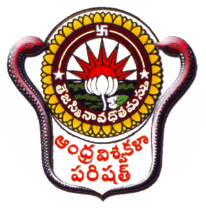 ECE Dept. Alumni has contributed for:
 Renovation of Digital Signal Processing Laboratory - 4.25 Lakhs.
Renovation of HDL Programming Laboratory - 3 Lakhs.
Renovation of Seminar Hall - 2 Lakhs.
Renovation of Smart Class Room - 4.5 Lakhs.
Renovation of Instrumentation Laboratory – 2.5 Lakhs.
100 Wooden Stools - 1 Lakh.
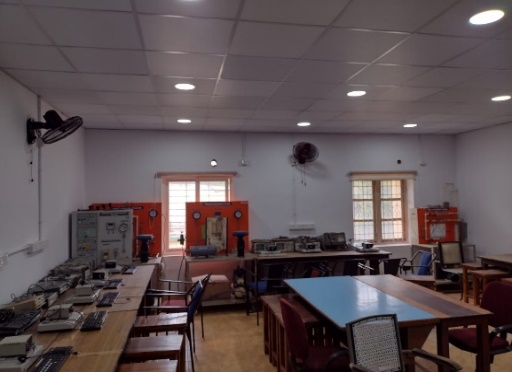 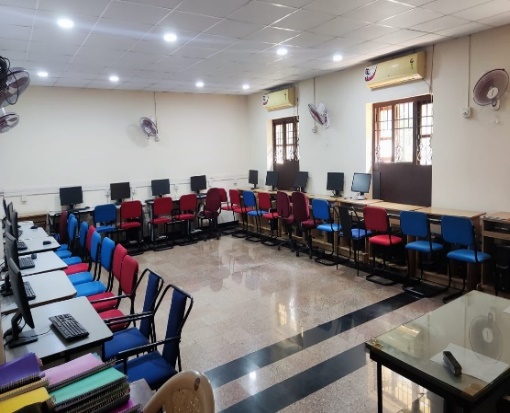 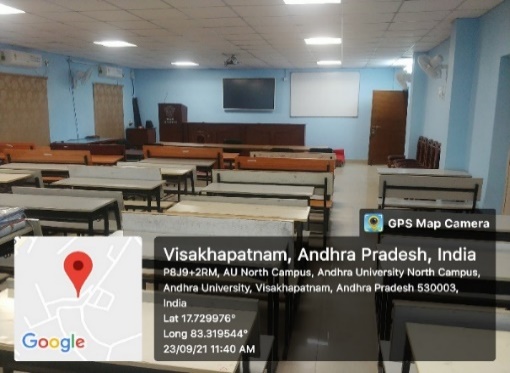 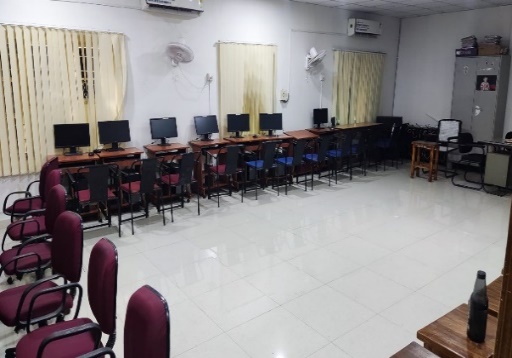 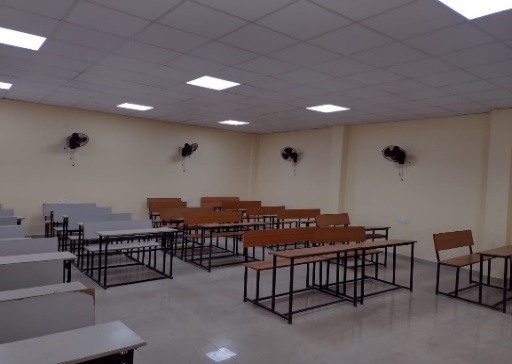 Instrumentation Lab
DSP Lab
HDL Laboratory
Seminar Hall
Smart Class Room
04-11-2023
8
Department of ECE
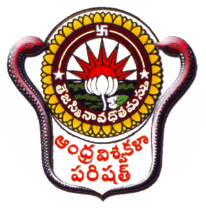 MOU’s & Collaboration
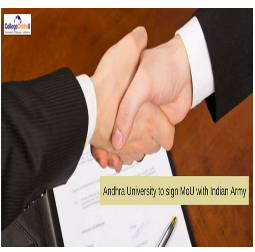 Naval Dockyard Visakhapatnam and Andhra University, paving the way for an internship program for B.Tech students.
04-11-2023
Department of ECE
9
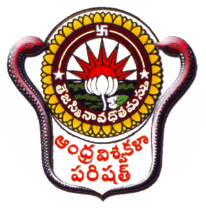 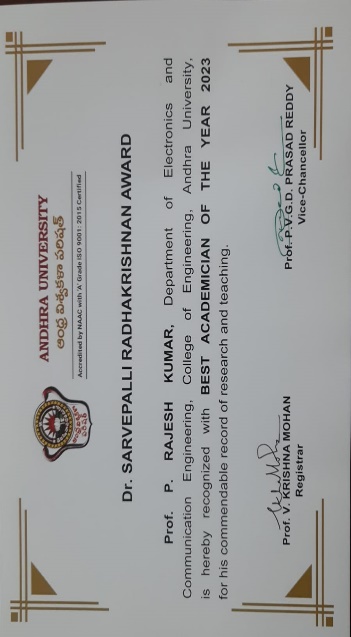 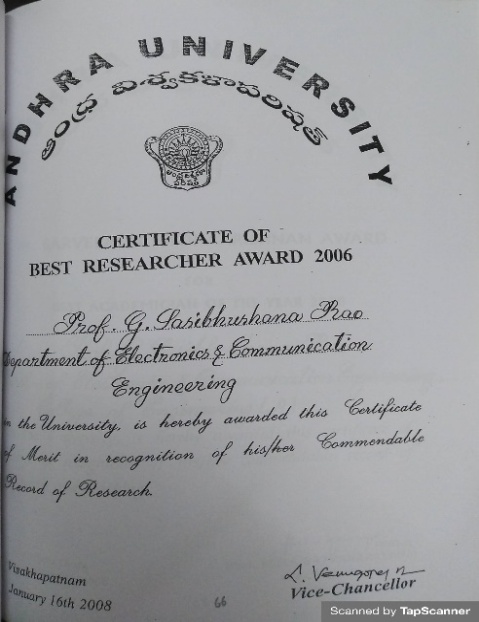 Sr. Prof. G. Sasibhushana Rao Awarded Best Researcher.
Awarded Best Academician.
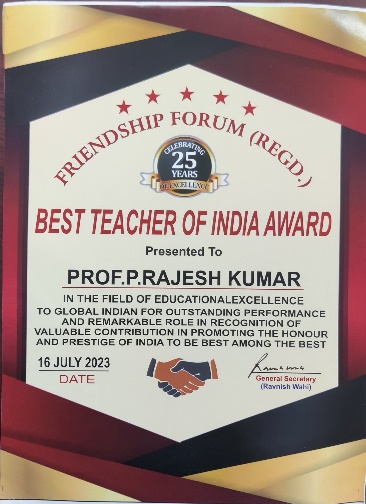 Prof. P. Rajesh Kumar  
     Awarded Best Academician.
Awarded Best Teacher of India Award.
Former Prof. GSN. Raju 
Awarded State Best Techer, Best Academician & Best Researcher.
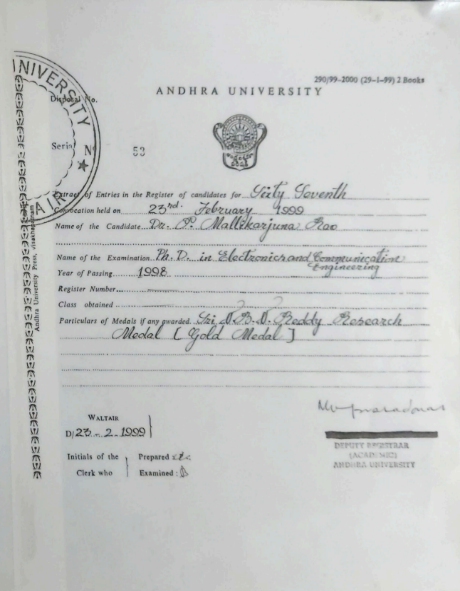 Prof. P. Mallikarjuna  Rao Awarded Best Ph.D.
04-11-2023
Department of ECE
10
Teachers Profile
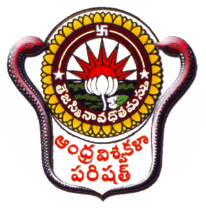 Overall on an average teachers are having more than 17 years of experience in the University.
04-11-2023
Department of ECE
11
Tenure Track Faculty Profile
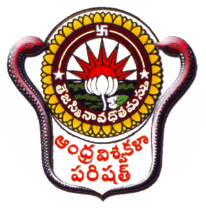 04-11-2023
Department of ECE
12
Tenure Track Faculty
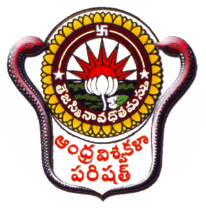 04-11-2023
Department of ECE
13
Student Faculty Ratio
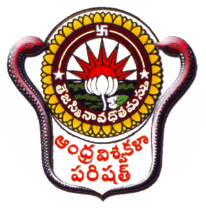 04-11-2023
Department of ECE
14
Faculty Administrative Positions
04-11-2023
Department of ECE
15
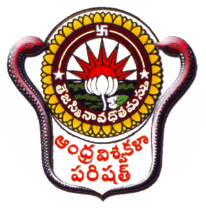 Department H-index
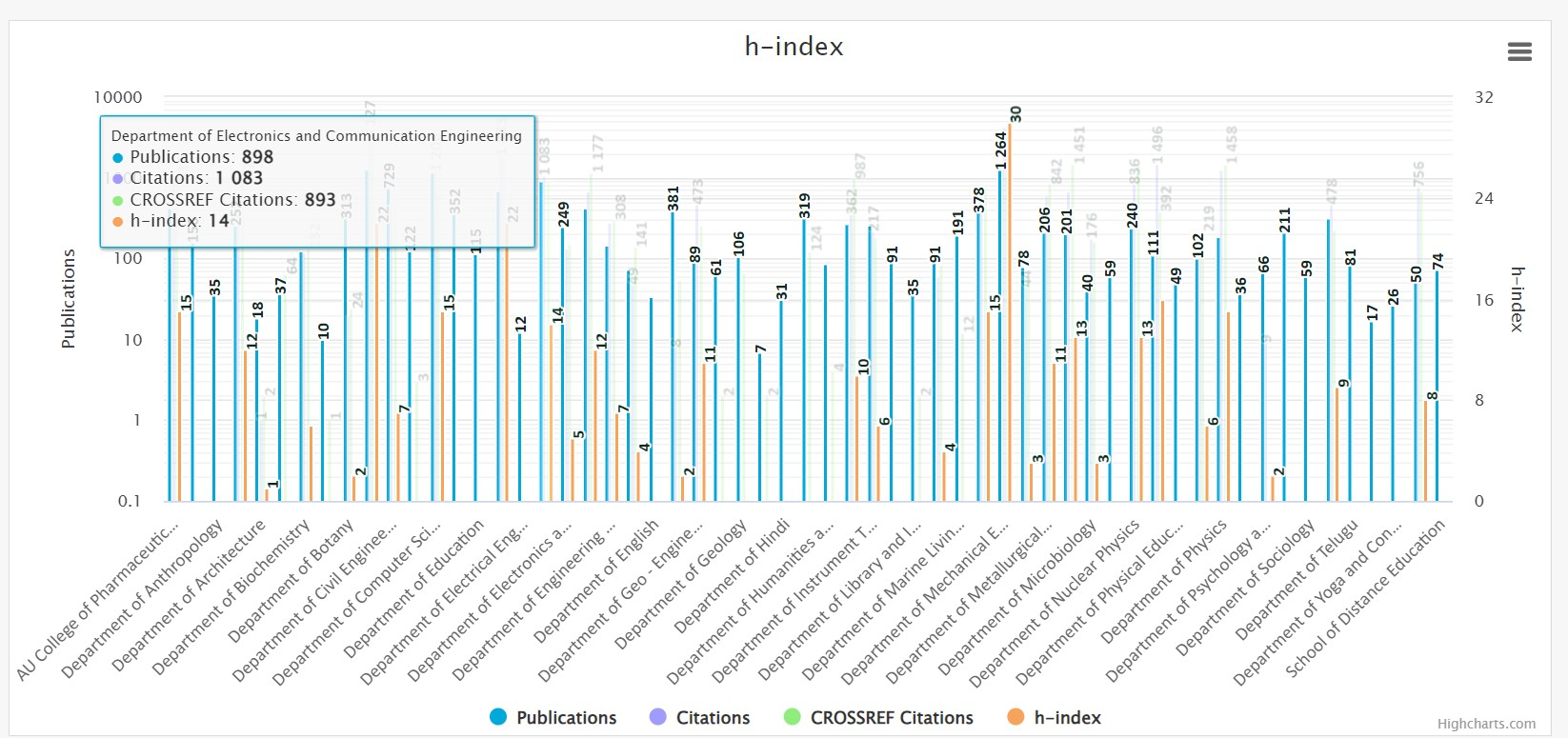 04-11-2023
Department of ECE
16
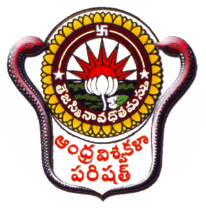 Thrust Areas
04-11-2023
Department of ECE
17
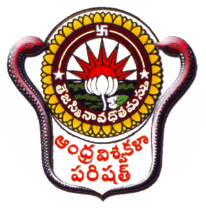 Ph.D’s Awarded
Total Ph. D’s from the Department in the assessment period: 103
04-11-2023
Department of ECE
18
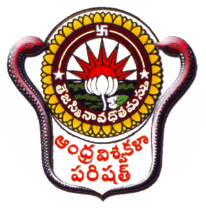 Number of JRF/SRF/PDF/RA
04-11-2023
19
Department of ECE
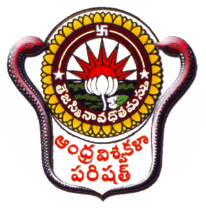 Research, Innovations and Extensions
Total no. of Journals: 279
Total no. of Conferences: 102
04-11-2023
20
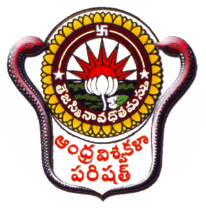 Research, Innovations and Extensions
SCI Publications
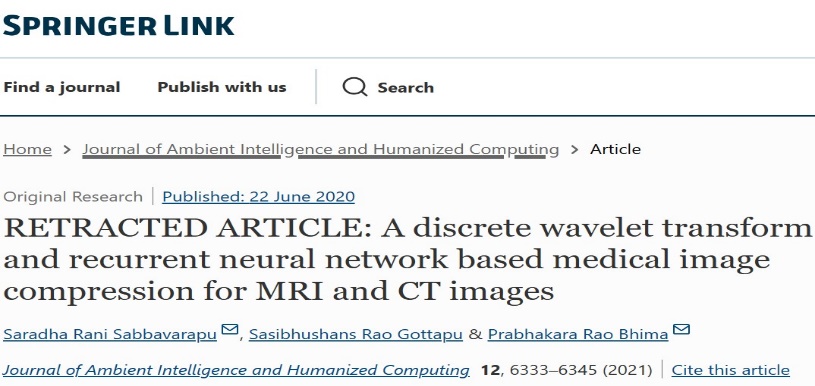 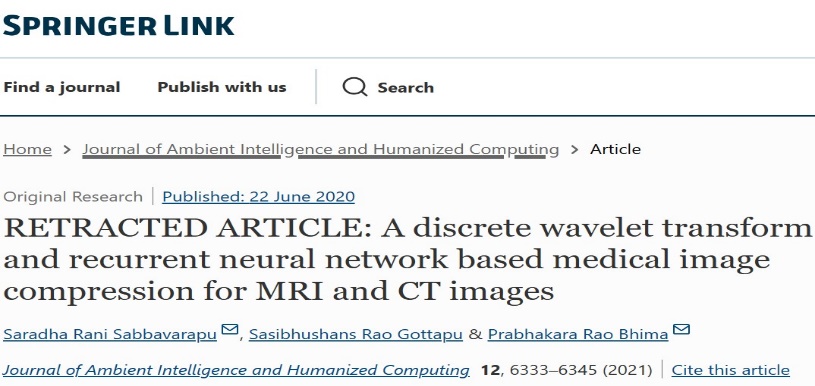 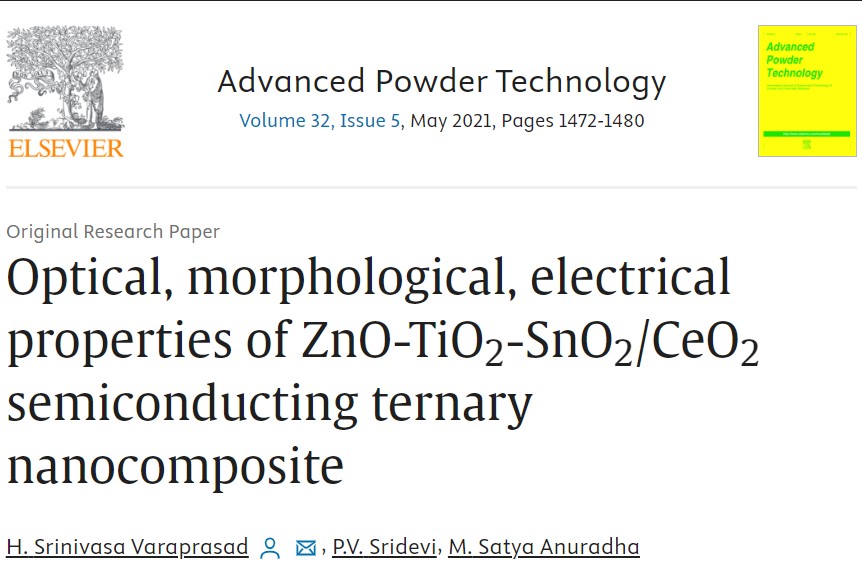 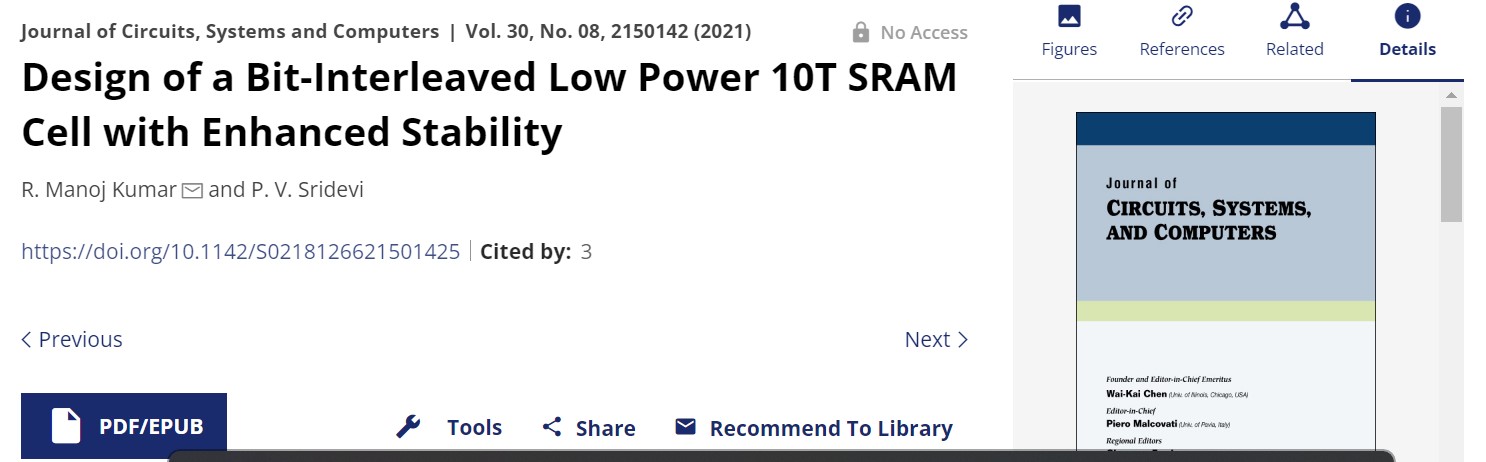 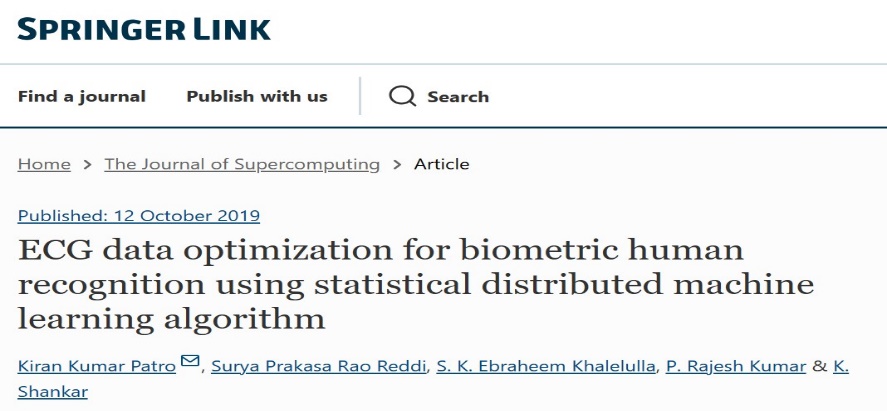 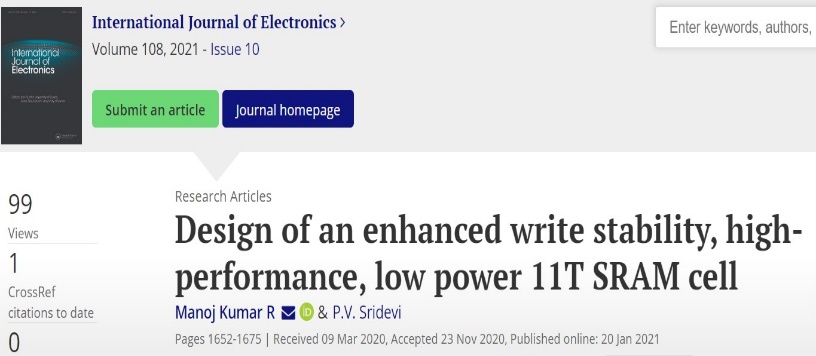 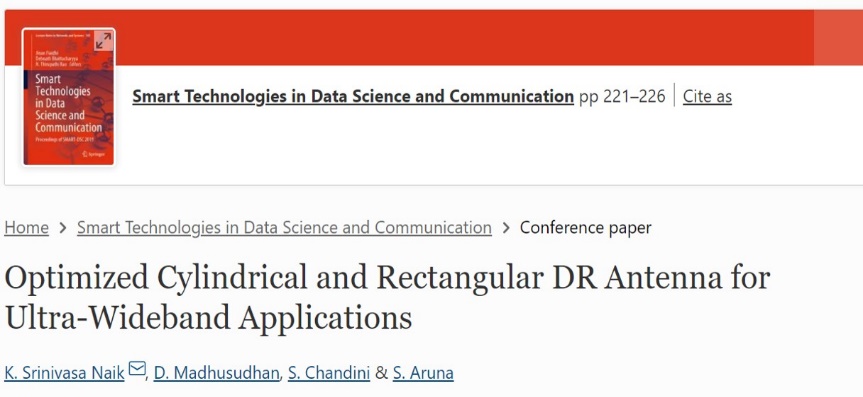 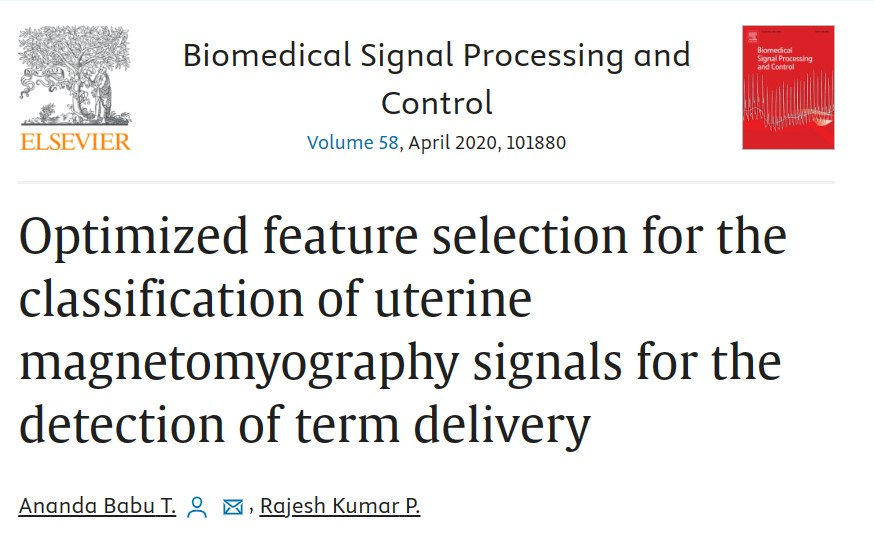 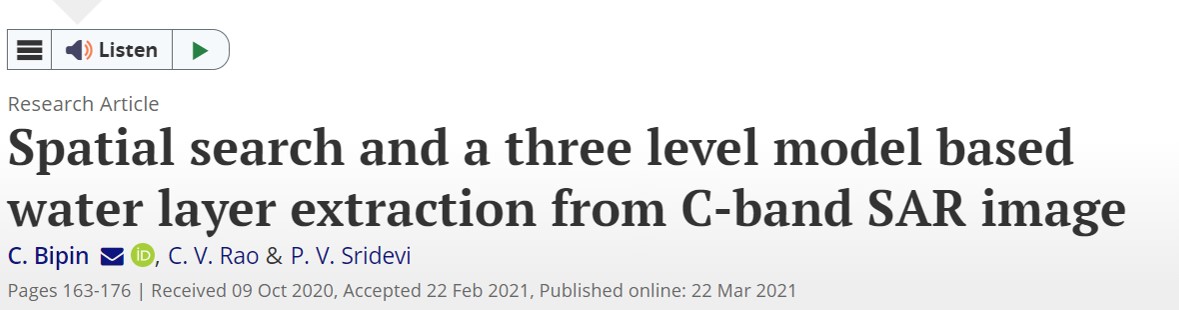 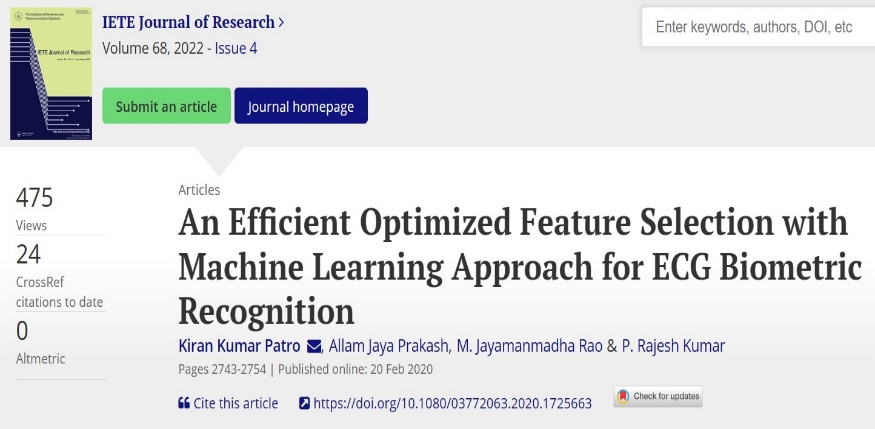 04-11-2023
Department of ECE
21
Patents Published
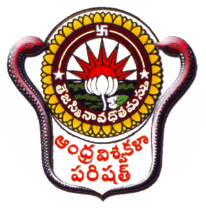 Total no. of Patents Published are: 09
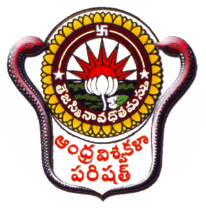 Text Books authored by the Faculty
Total no. of Text Books Authored are: 09
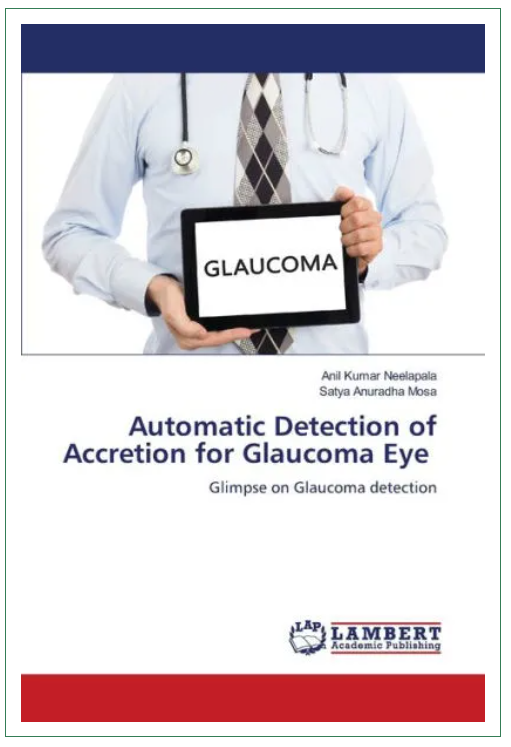 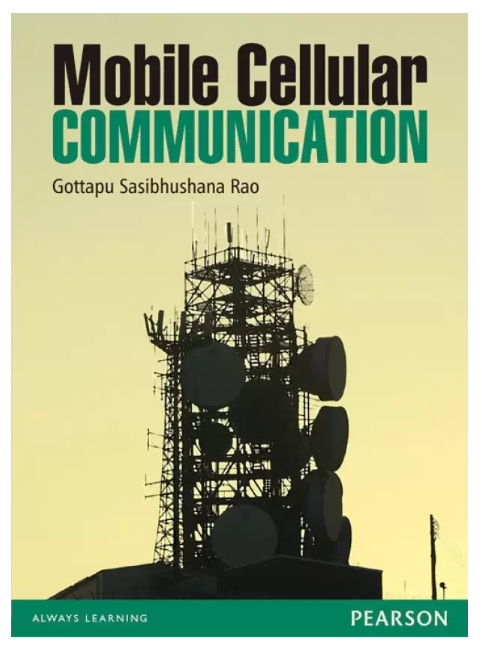 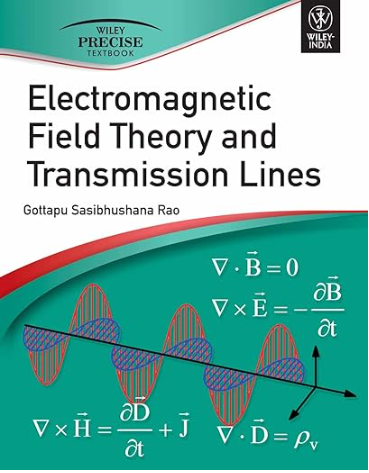 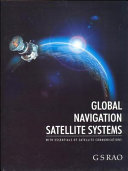 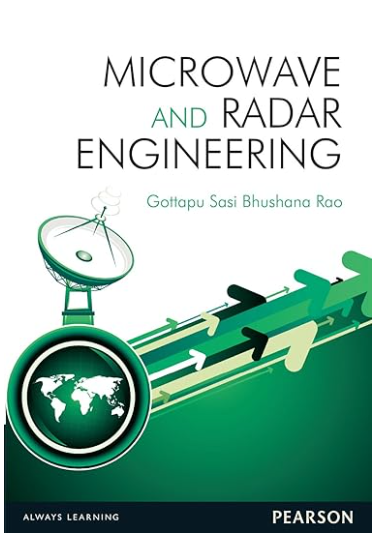 Prof. M. Satya Anuradha
Sr. Prof. G. Sashibhushana Rao
Sr. Prof. G. Sashibhushana Rao
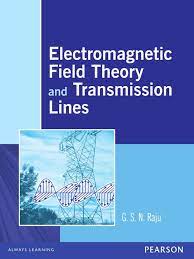 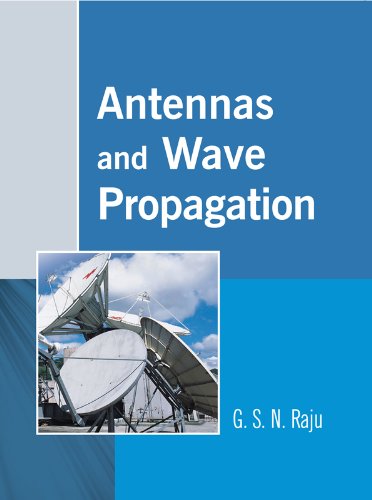 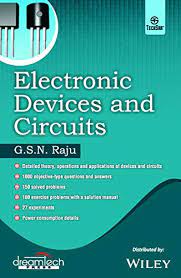 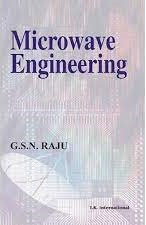 Prof. G.S.N. Raju
04-11-2023
Book Chapters by the Faculty: 
Total Book Chapters Published in the assessment period are 44
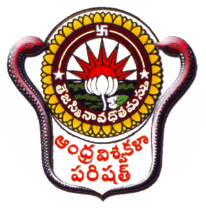 04-11-2023
Department of ECE
Research Projects Completed /ongoing and Research Grants received
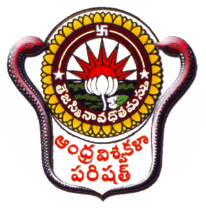 No. of Research Projects in the assessment period: 02
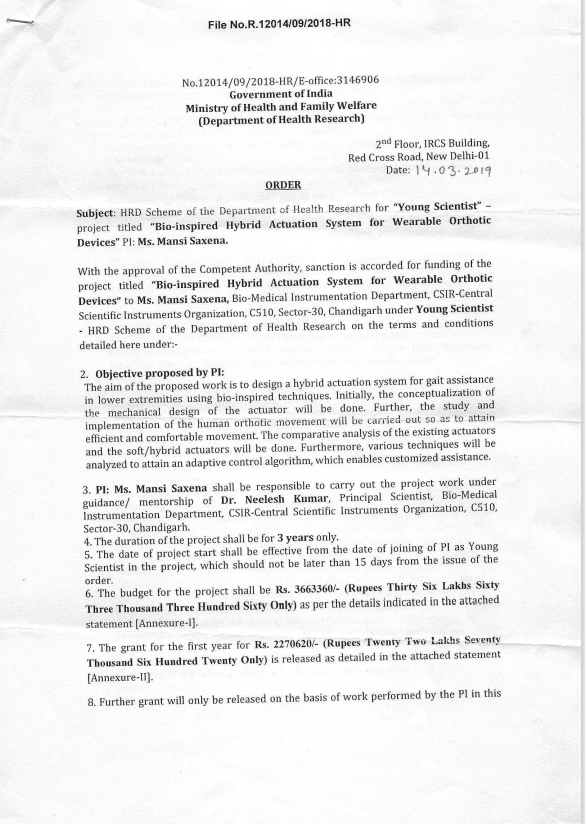 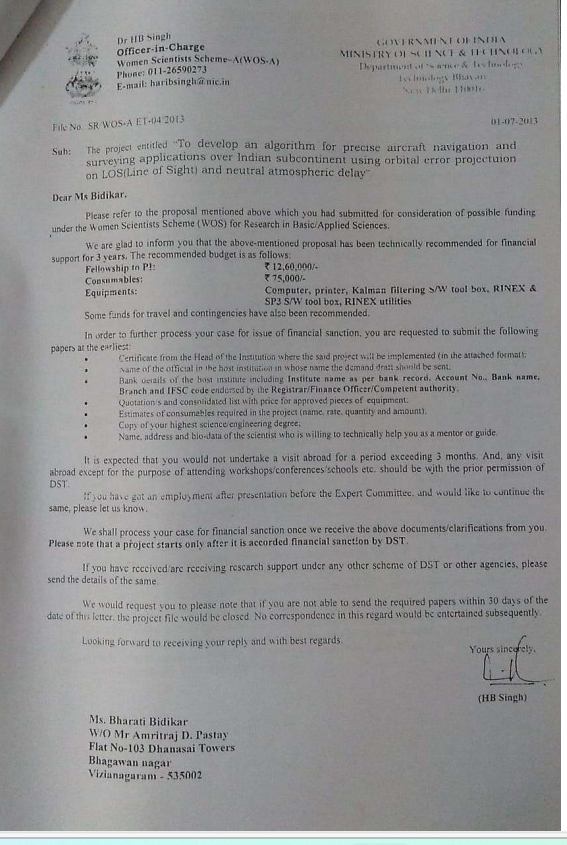 DHR Project
DST Project
04-11-2023
Department of ECE
25
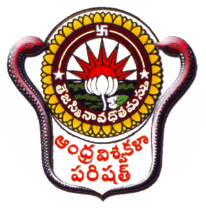 Conferences /workshop conducted and attended
Workshops Conducted in the department in the assessment period: 03
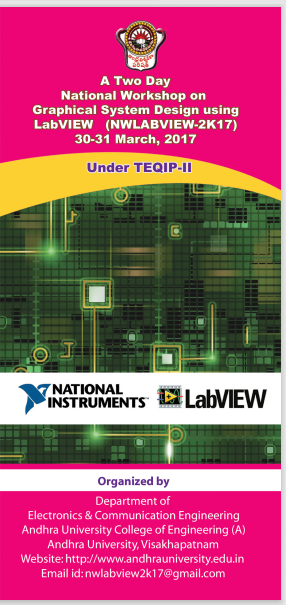 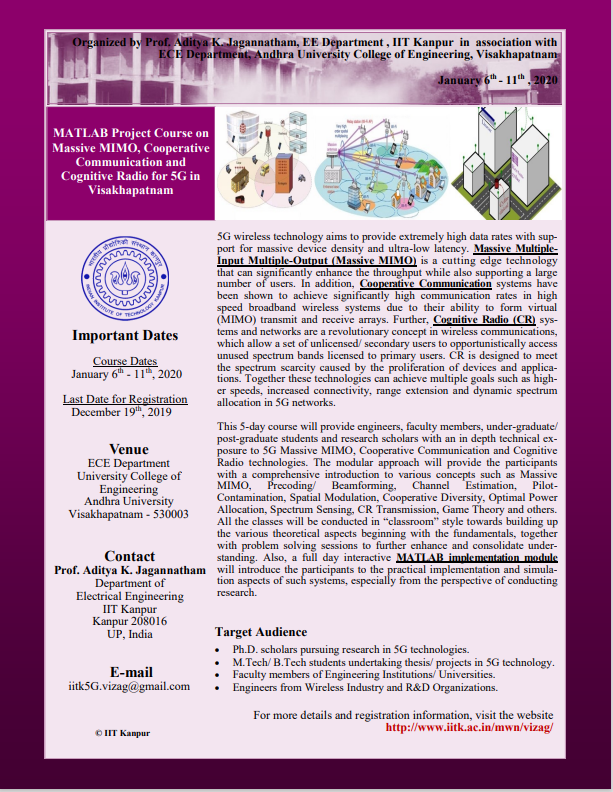 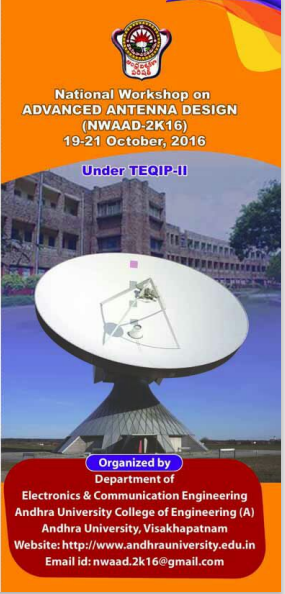 Workshops Attended
NWAAD- 2K16
NWLABVIEW-2K17
Massive MIMO – 2K20
04-11-2023
Department of ECE
26
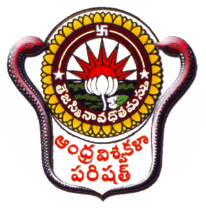 FDP’s Attended
Total no. of FDP’s attended in the assessment period: 82
04-11-2023
Department of ECE
27
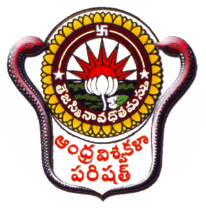 Faculty Centric Policies & Utilization
04-11-2023
Department of ECE
28
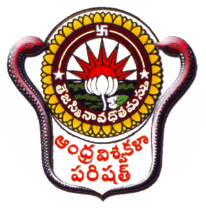 CURRICULAR ASPECTS
Programmes offered - CBCS/AICTE/APSCHE/OBE Scheme:
04-11-2023
Department of ECE
29
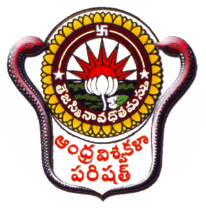 CURRICULAR ASPECTS: Curriculum Design & Development process
Bloom’s Taxonomy
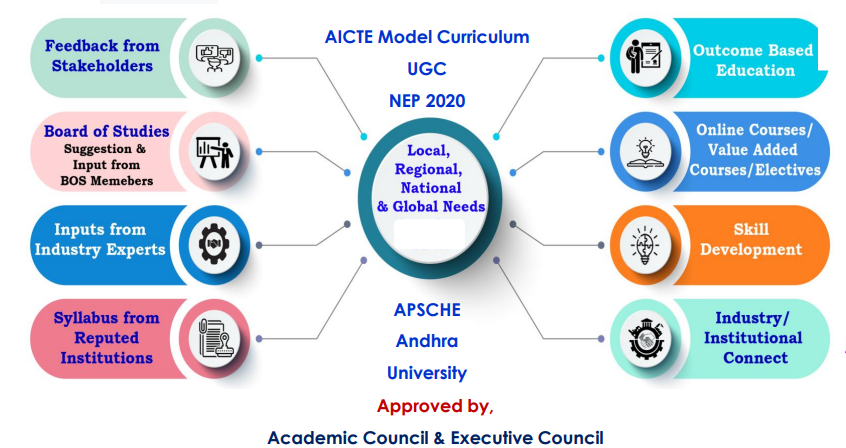 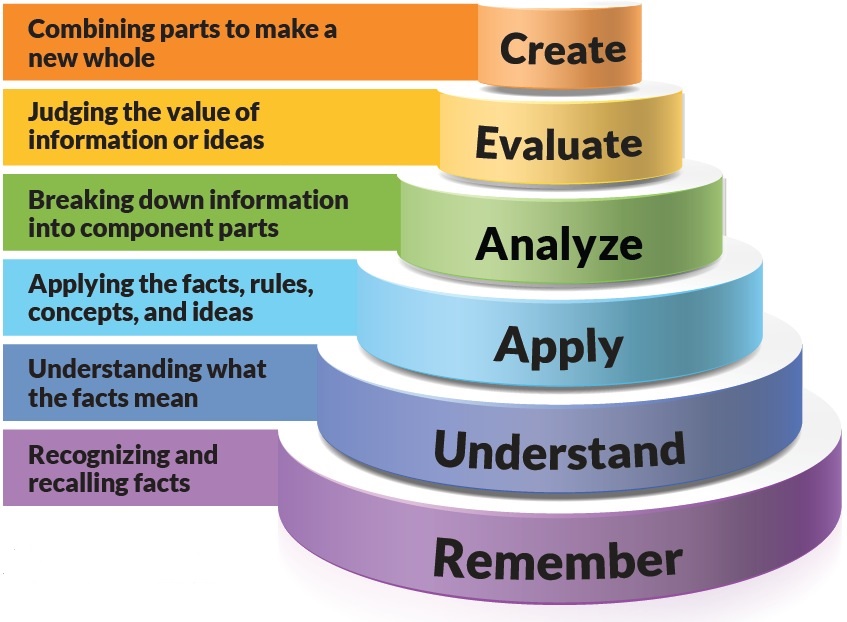 National Education Policy (NEP) In Curriculum:

OBE Framework: Outcome Based Education ensuring that the outgoing students are well equipped with skills 
                                   and effective knowledge to pursue their careers in their future endeavors.
Academic Bank of Credits (ABC)
Skill Development: Skill Courses, Skill Labs etc.
Online Education: Online Platforms, E- Content etc.
04-11-2023
Department of ECE
30
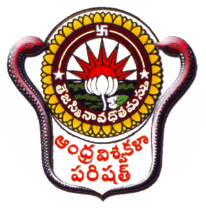 Feedback for curriculum collected and analysed report
Student Feedback on Curriculum - 76
Teachers Feedback on Curriculum  - 115
Parents Feedback on Curriculum - 42
Alumni Feedback on Curriculum - 33
04-11-2023
Department of ECE
31
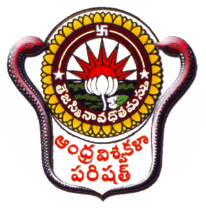 Feedback for curriculum collected and analysed report
04-11-2023
Department of ECE
32
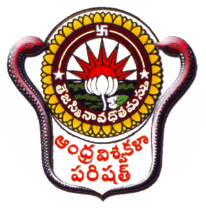 Curriculum Design
BOS of AU-ECE will prepare the Curriculum Schemes by referring to
AICTE/UGC/APSCHE/AU/CBCS/NEP Guidelines
Professional body Guidelines such as CMSI/SAE
Current requirements of the Industry
Stake Holders’ Inputs
Revision of the Curriculum
Industry/Market Requirements
Feedback from Stakeholders
Once in Six Months
Minor Changes In Curriculum
Introduction of New Electives
Academic Flexibility
Choice Based Credit System
Credits
2019-20 Batch - 160 (As per AICTE Guidelines)
2021-22 Batch – 160
Courses offered with 1/2/3/4 credits
Additional credits can be earned from add- on courses
Provision for transfer of credits when the students migrate
Majors & Minors
Vertical mobility within the programmes
04-11-2023
Department of ECE
33
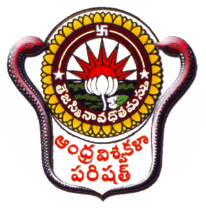 Programme Specific Outcomes (PSO’s)
PSOs are statements that describe what the graduates of a specific subject or program should be able to do.
04-11-2023
Department of ECE
34
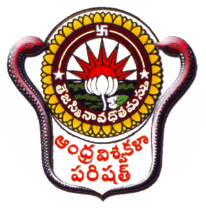 Programme Educational Objectives (PEO’s)
04-11-2023
Department of ECE
35
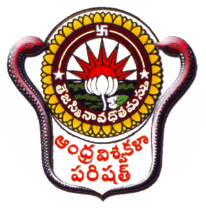 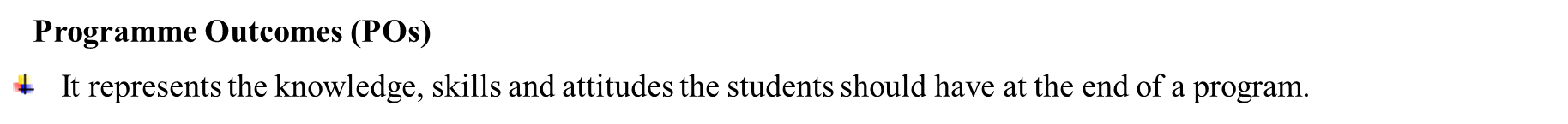 04-11-2023
Department of ECE
36
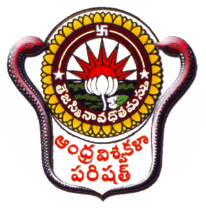 04-11-2023
Department of ECE
37
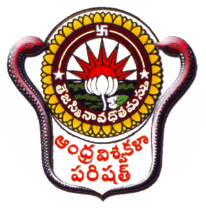 Course Outcomes (CO’s) – Bloom’s Taxonomy
04-11-2023
Department of ECE
38
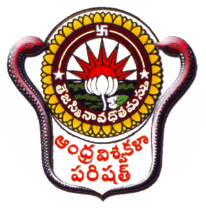 CURRICULAR ASPECTS
Link to Syllabus 

B.Tech ECE, B.Tech + M.Tech ECE:
 2015-2016 - https://drive.google.com/file/d/1PByBPh7PeaS9GX09F5O6Q6nMj2HWA0wa/view?ts=652f9dfe
 2019-2020 - https://drive.google.com/file/d/1dOpsxLLK1NhoJ9lTGHGsk2PLY9HsMFLL/view?ts=652f9dd2&pli=1
 2020-2021 - https://drive.google.com/file/d/1XtqjqN-v8yY_LffPrs1AlO1eX8fsiZOC/view?ts=652f9e26 
 2021-2022 - https://drive.google.com/file/d/1yy53fAZeXRx9sveYYtpS2G2OyR65G3N3/view?ts=652f9e4b 
 2022-2023 - https://drive.google.com/file/d/1_VlAywNywPwuM6_qwpVawZnnNtfHqgqd/view?ts=652f9e6e
List of Courses/topics related to gender, human values, environment and sustainability in the syllabus.
04-11-2023
Department of ECE
39
List of courses having employability, skill development and entrepreneurship
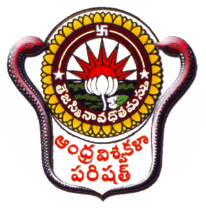 List of Value-added courses offered during last five years
04-11-2023
Department of ECE
40
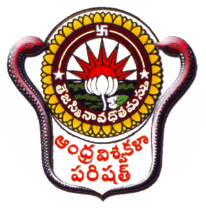 Elective Courses
04-11-2023
Department of ECE
41
CO-PO Mapping Table of Antenna Wave Propagation
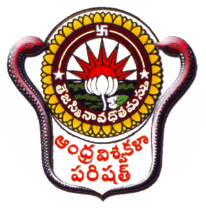 04-11-2023
Department of ECE
42
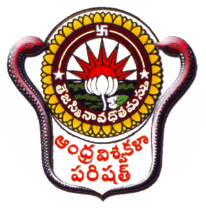 PO Attainment Level
04-11-2023
Department of ECE
43
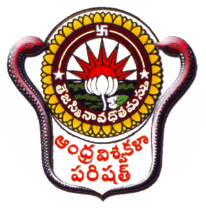 Admission Policy
The admission policy is strictly according to the Constitutional provision for reservations for all the programmes and admissions are done through a centralized online counselling process based on the common entrance examination conducted at State Level by regulatory body. 
The high demand ratio for a vast spectrum of UG, PG programmes stands testimony to the loftiest priority accorded to Teaching, Learning and Evaluation by University.
The Eligibility Criteria for B.Tech ECE is 10+2 with 45% aggregate and the Accepting exams are EAMCET.
Based on the MOU with Blekinge Institute of Technology Sweden we offer B.Tech + MS Programme in Sweden.
The Admission Criteria for M.Tech ECE is through GATE/PGCET.
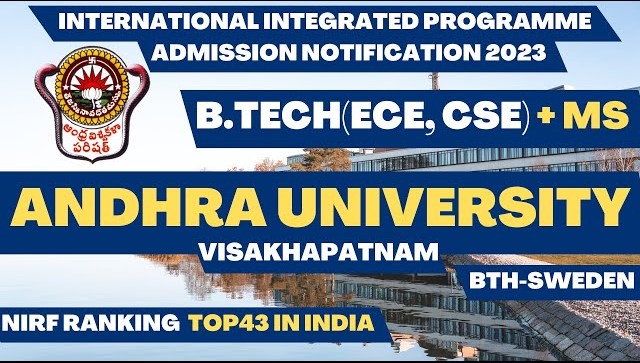 04-11-2023
Department of ECE
44
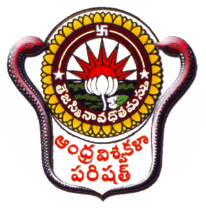 Student’s Demand Ratio
04-11-2023
Department of ECE
45
Student’s Diversity
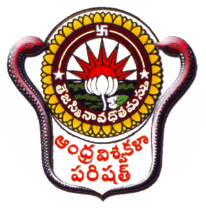 04-11-2023
Department of ECE
46
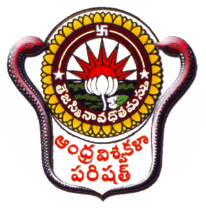 Seats Filled against Reservation Categories
04-11-2023
Department of ECE
47
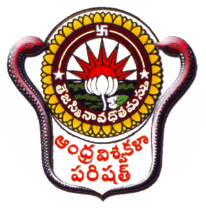 Teaching Methods
Apart from Lecture Method:  
Practical classes/Field study/ industrial visit/Science Exhibition/group discussion/creative writing.
ICT mode teaching.
E-learning ,virtual groups.
Co- Curricular activity for holistic development.
Dance/music/Art & painting  for nurturing  creativity.
Continuous examination and evaluation.
Mentoring.
Project Preparation & Seminar.
04-11-2023
Department of ECE
48
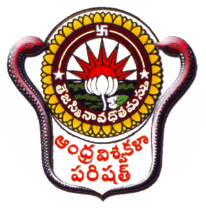 Process for identification of learning levels of the students
04-11-2023
Department of ECE
49
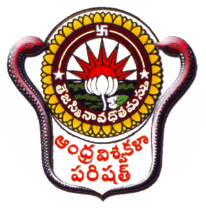 Students categorisations (Advanced learners/slow learners)
Students are categorised based on their mid and end-semester marks. Students  secured ‘F’ Grade are considered as slow learners.
Activities for slow learners:
Providing handwritten notes for easy understanding. 
Giving counselling for slow learners. 
Group study methodology. 
Giving additional learning materials like question bank, university question papers etc.
Activities for advanced learners:
Students are motivated to participate in various technical events online courses like Udemy, Course era, Solo learn, Industrial visit, value added course etc, which are held both within and outside the institution. 
Encouraging students to participate in research and innovation projects.
04-11-2023
Department of ECE
50
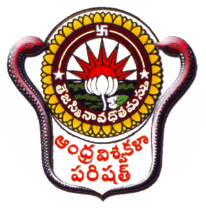 Students Result Analysis & Pass Percentage
04-11-2023
Department of ECE
51
Projects / Internships
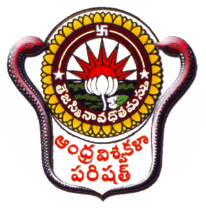 Number of students undertaking field projects or research projects or internships.
Department of ECE
52
04-11-2023
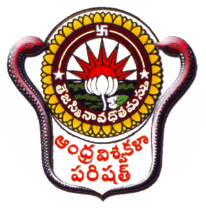 Placements & Higher Education
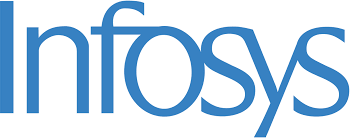 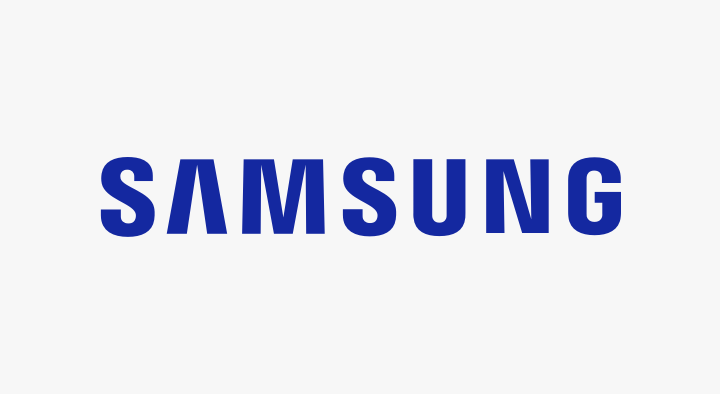 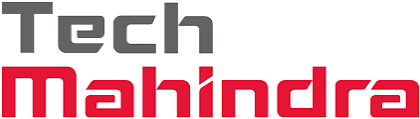 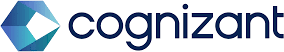 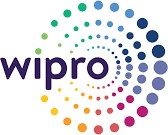 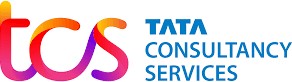 Highest Package: 22 lakhs, G. Usha Mounica
Average Package: 11 lakhs 
Lowest Package: 5 lakhs
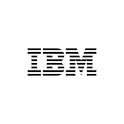 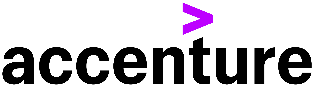 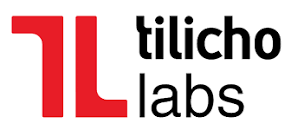 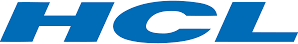 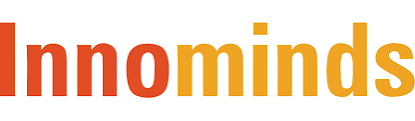 04-11-2023
Department of ECE
53
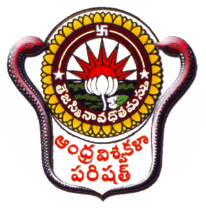 Students Support:
04-11-2023
Department of ECE
54
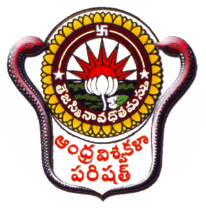 Students Support
The department encourages students in personality development, skill development, employability and progression to higher education through a strong support system which includes Placement and Career Counselling Cell, Skill Development Centres, Office of Dean Student Affairs, Office of Dean Foreign Students. Physical Education Department, Students’ Societies, Women Grievance Redressal Committee, Anti-Ragging Committee and a registered AU Alumni Association headed by GMR group Chairman GM Rao.
Campus Recruitment Training
04-11-2023
Department of ECE
55
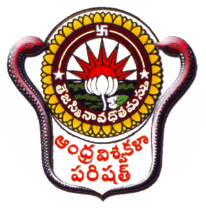 Skill Development Program
04-11-2023
Department of ECE
56
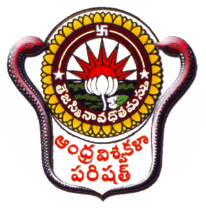 Awards and Recognition
Every Year topper of the outgoing batch will be receiving Best Outstanding Student Award by  Prof. K. Rama Sudha on the remembrance of  Former Prof. K. Venkatrao, from the department of ECE.
04-11-2023
Department of ECE
57
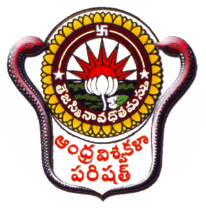 Awards and Recognition
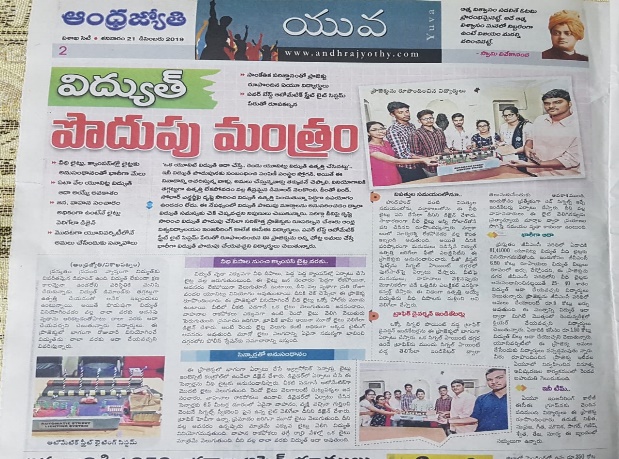 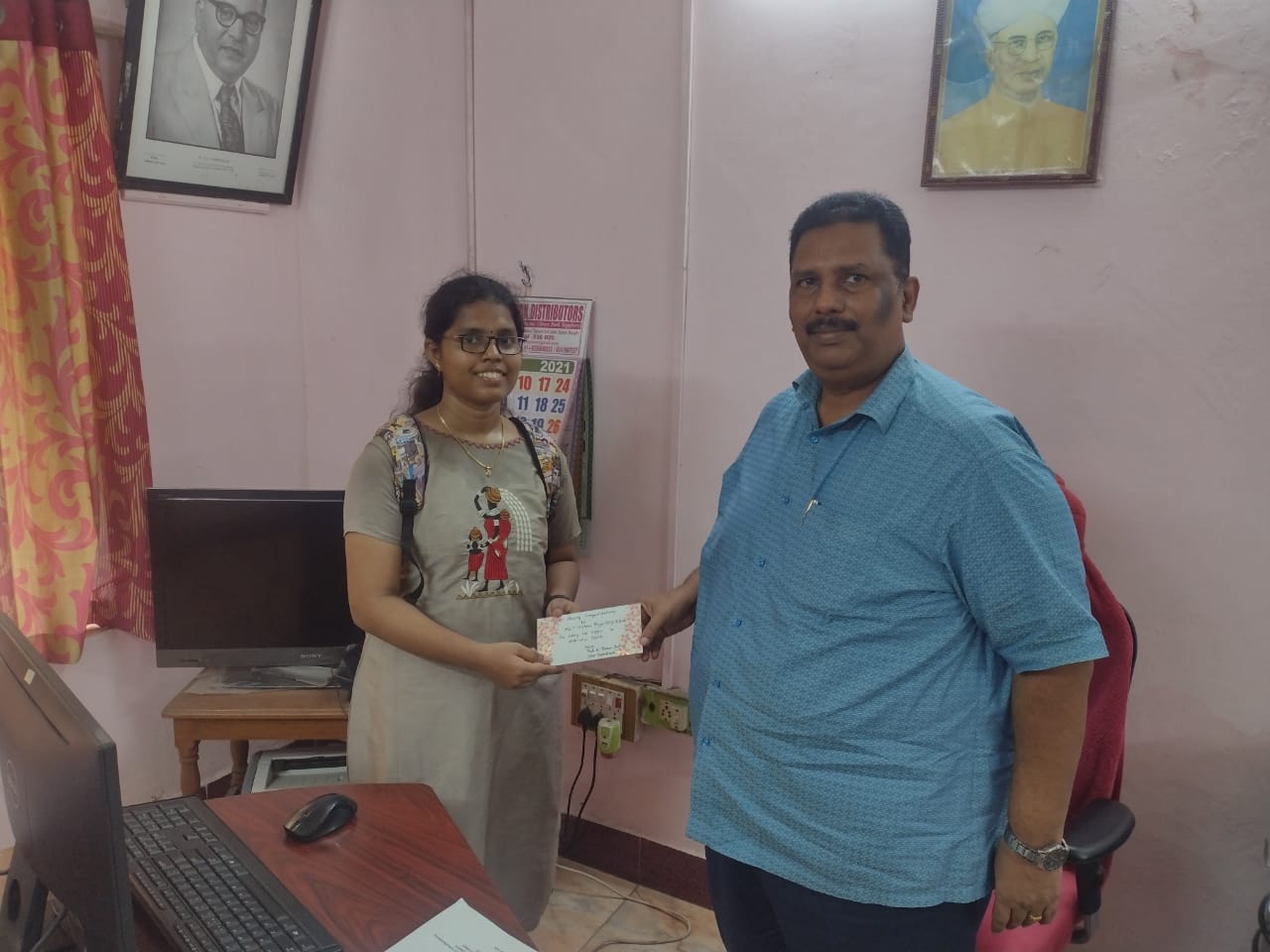 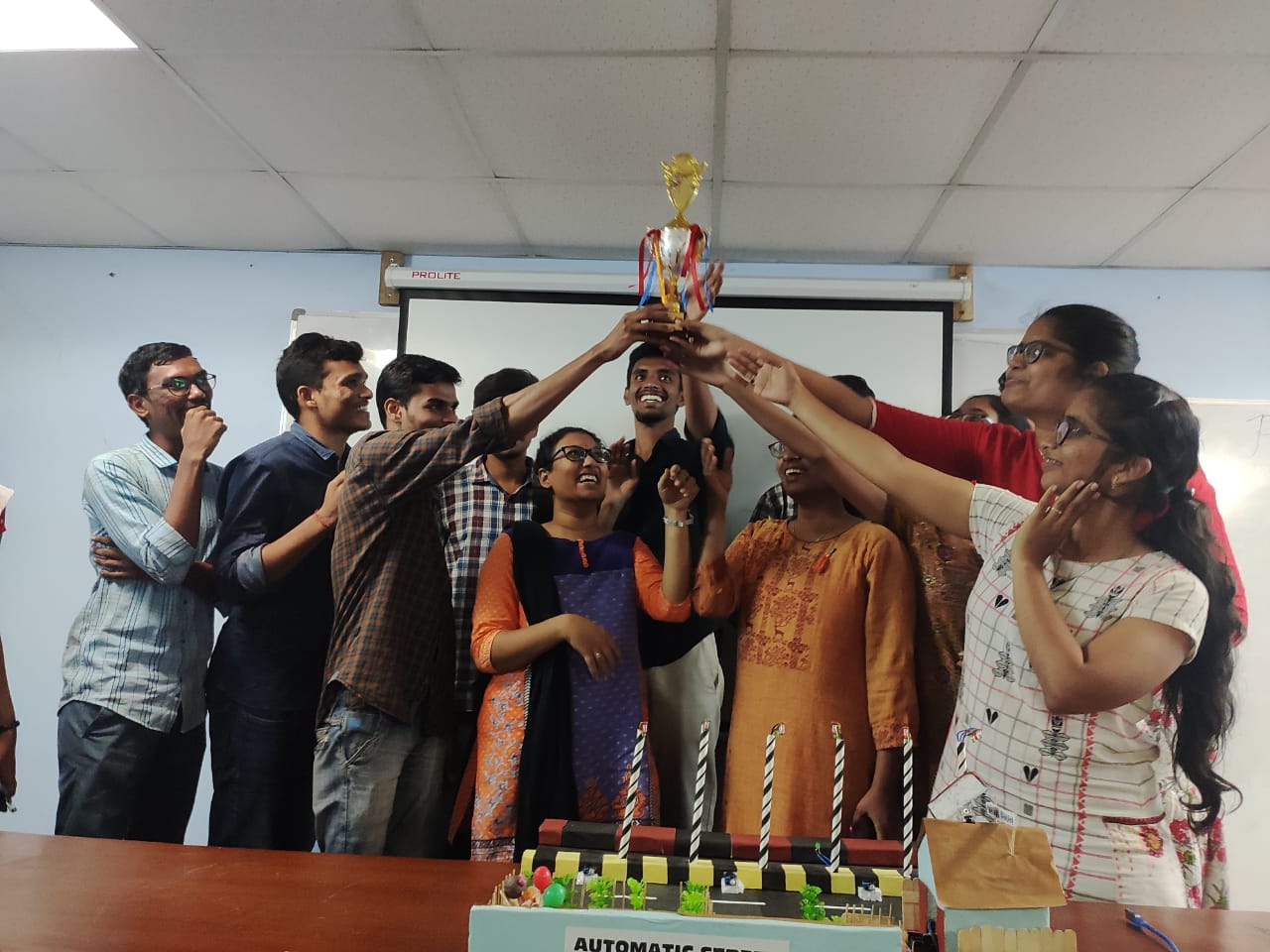 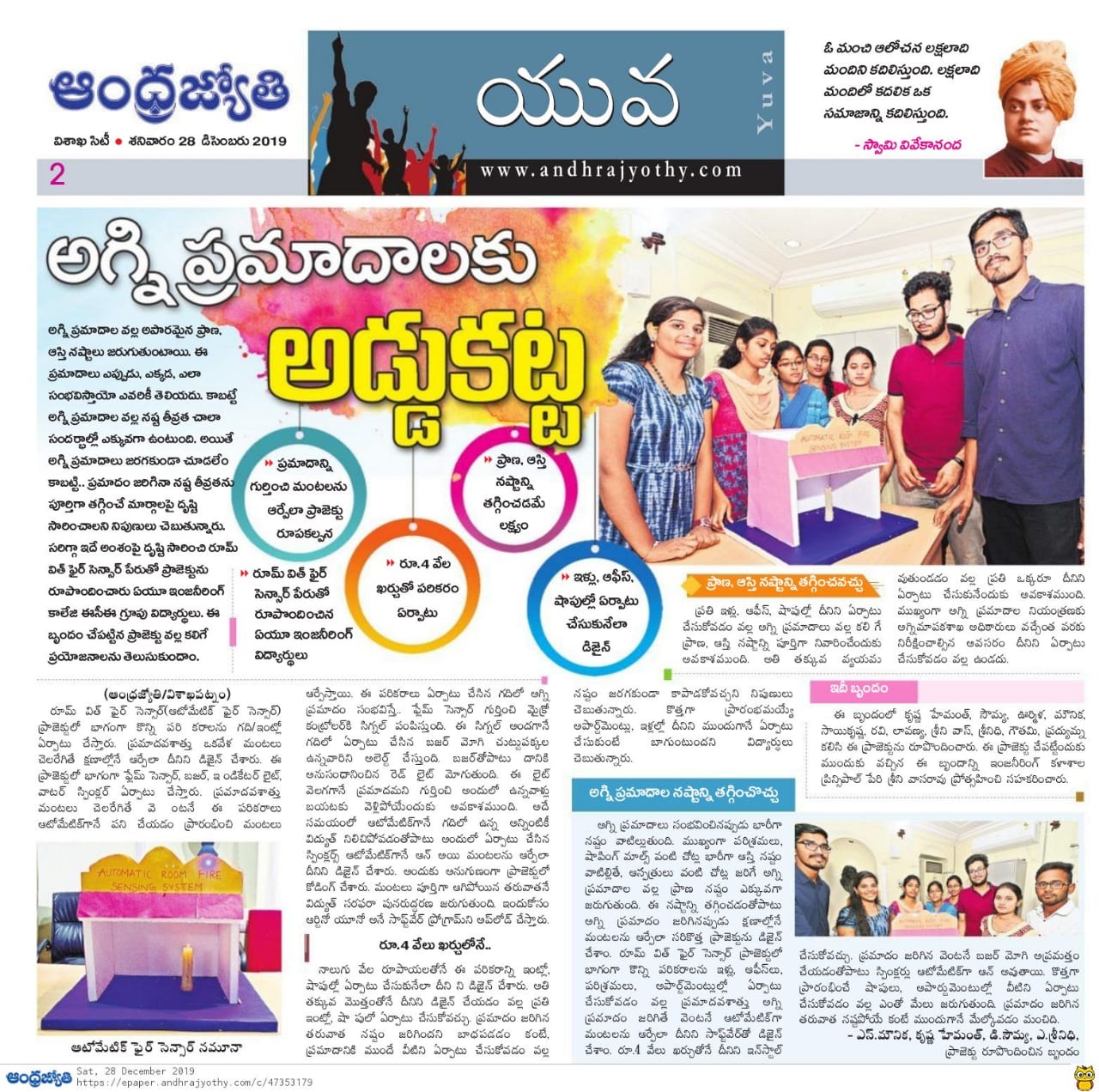 Automatic Street lighting System
Automatic Fire Sensor
Best Outstanding Student
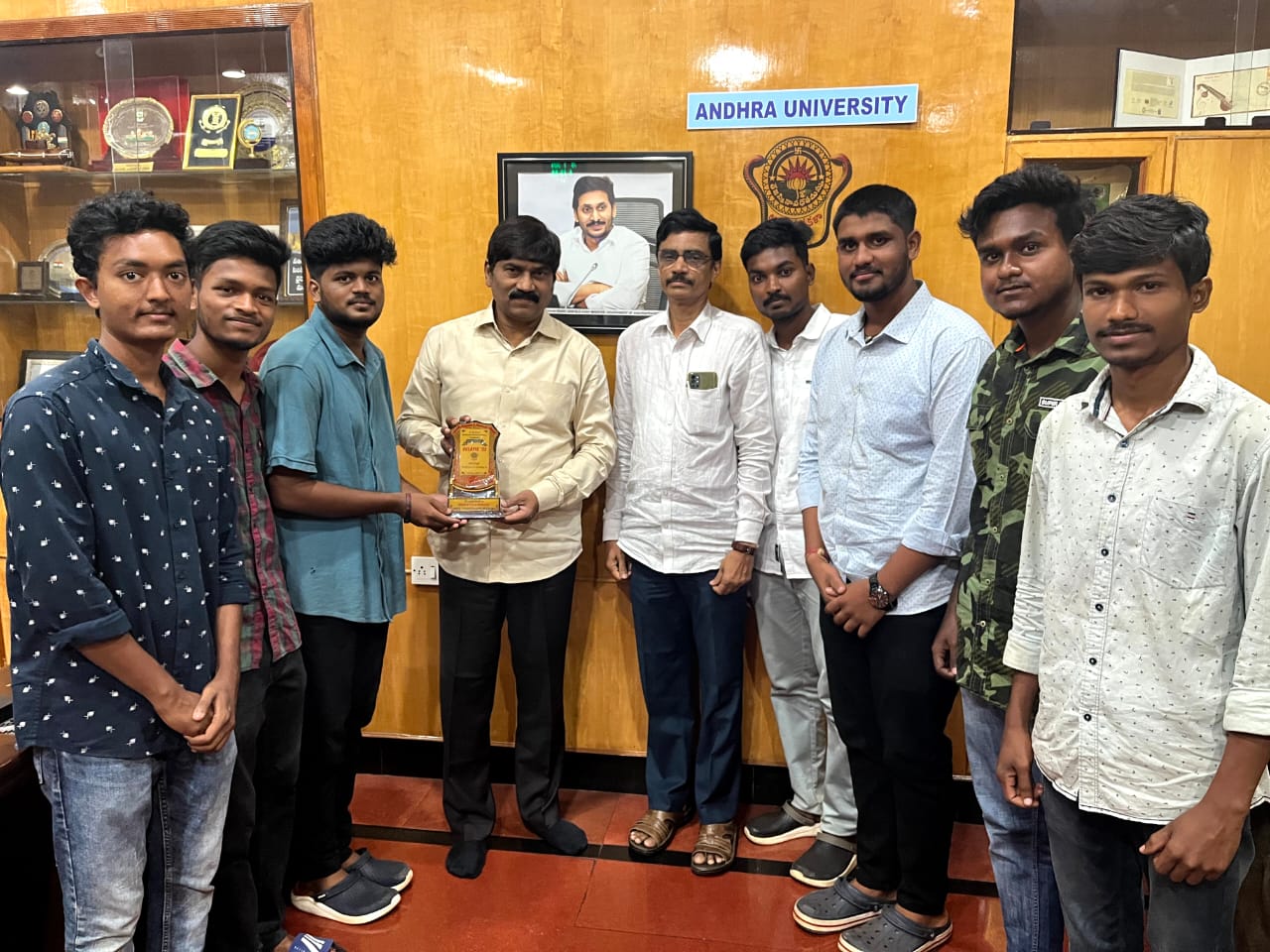 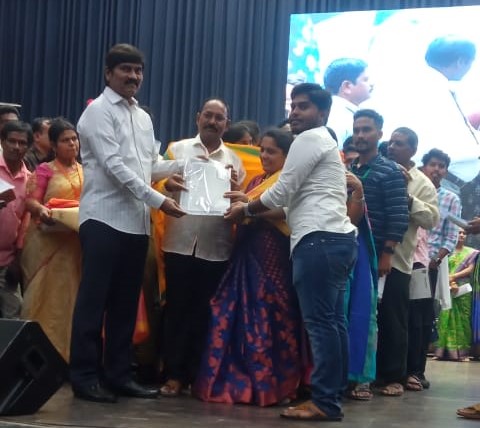 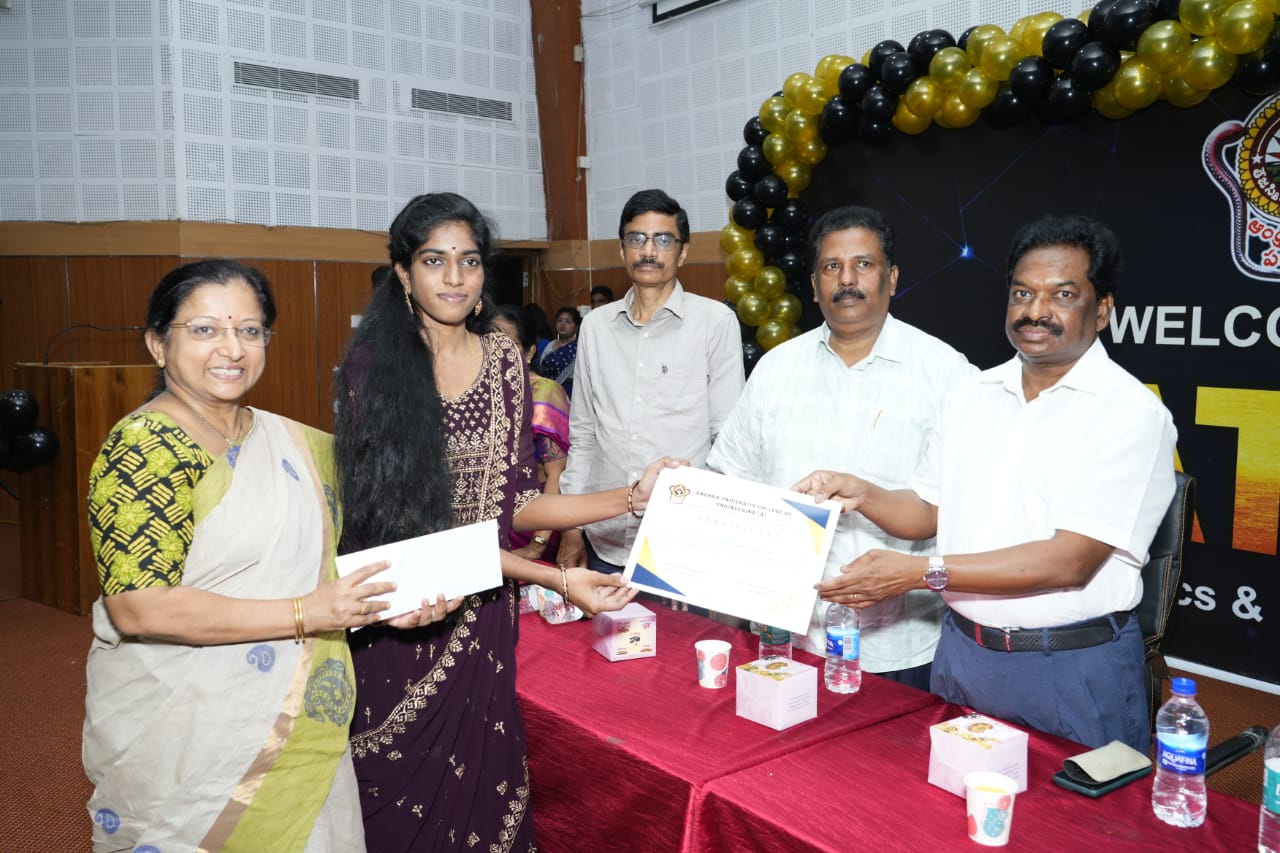 Eclantic 23
Achievers Day
Best Outstanding Student
04-11-2023
Department of ECE
58
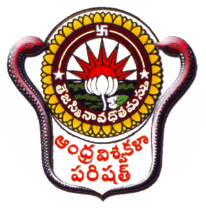 Student to Mentor Ratio
The mentor-mentee system that has been in practice in the department has benefitted the students enormously. 
It has helped both the quick learners and the slow learners by equipping them with the skills required in completing the program and for the overall personality development through participation and through peer learning.
04-11-2023
Department of ECE
59
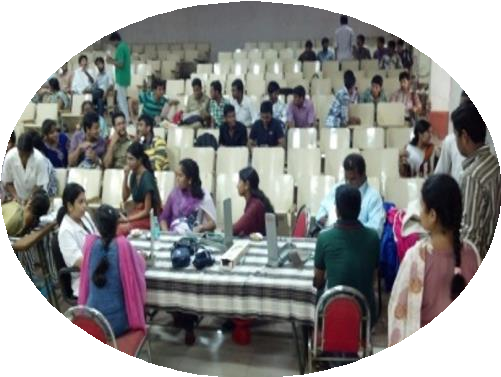 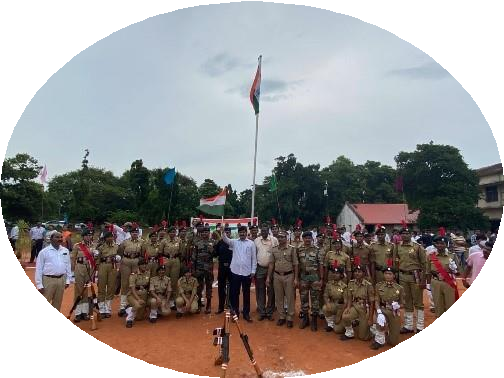 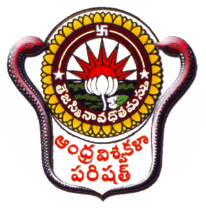 Student Council Activities
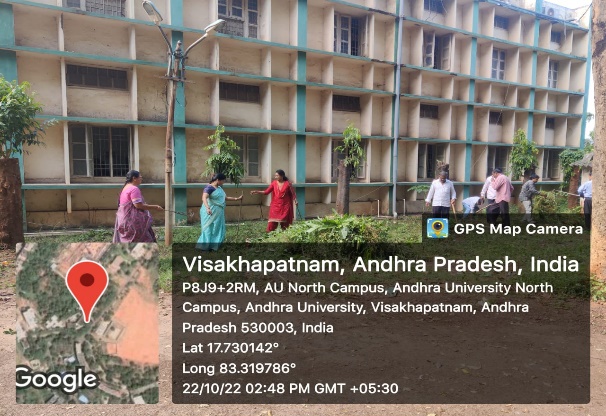 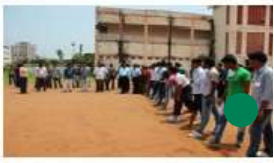 NSS Day
Blood Donation
Swatch Bharat
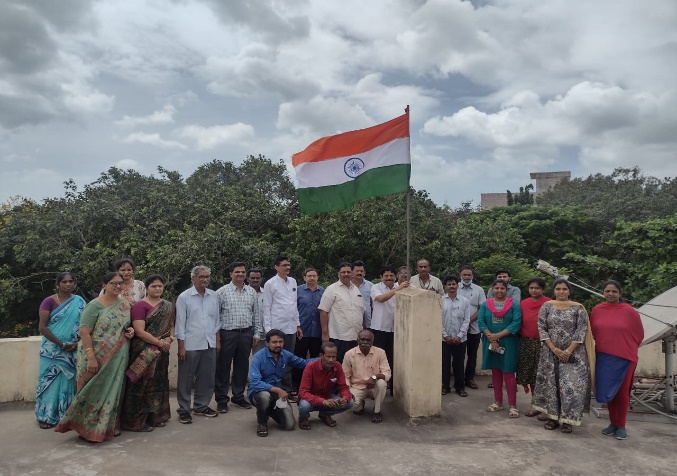 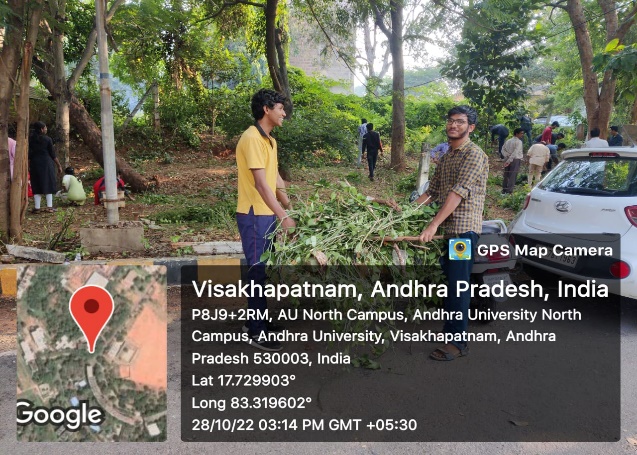 Independence Day
Republic Day
04-11-2023
Department of ECE
60
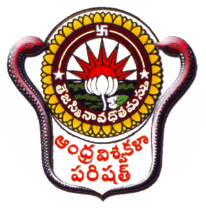 Student Curricular & Co-curricular Activities
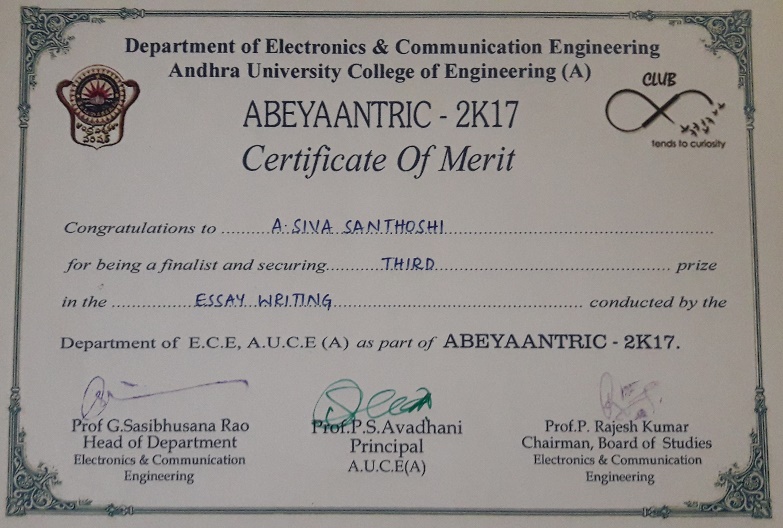 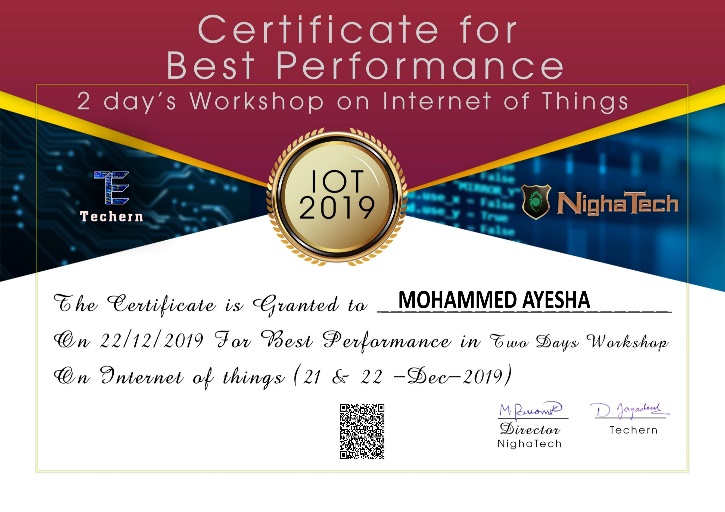 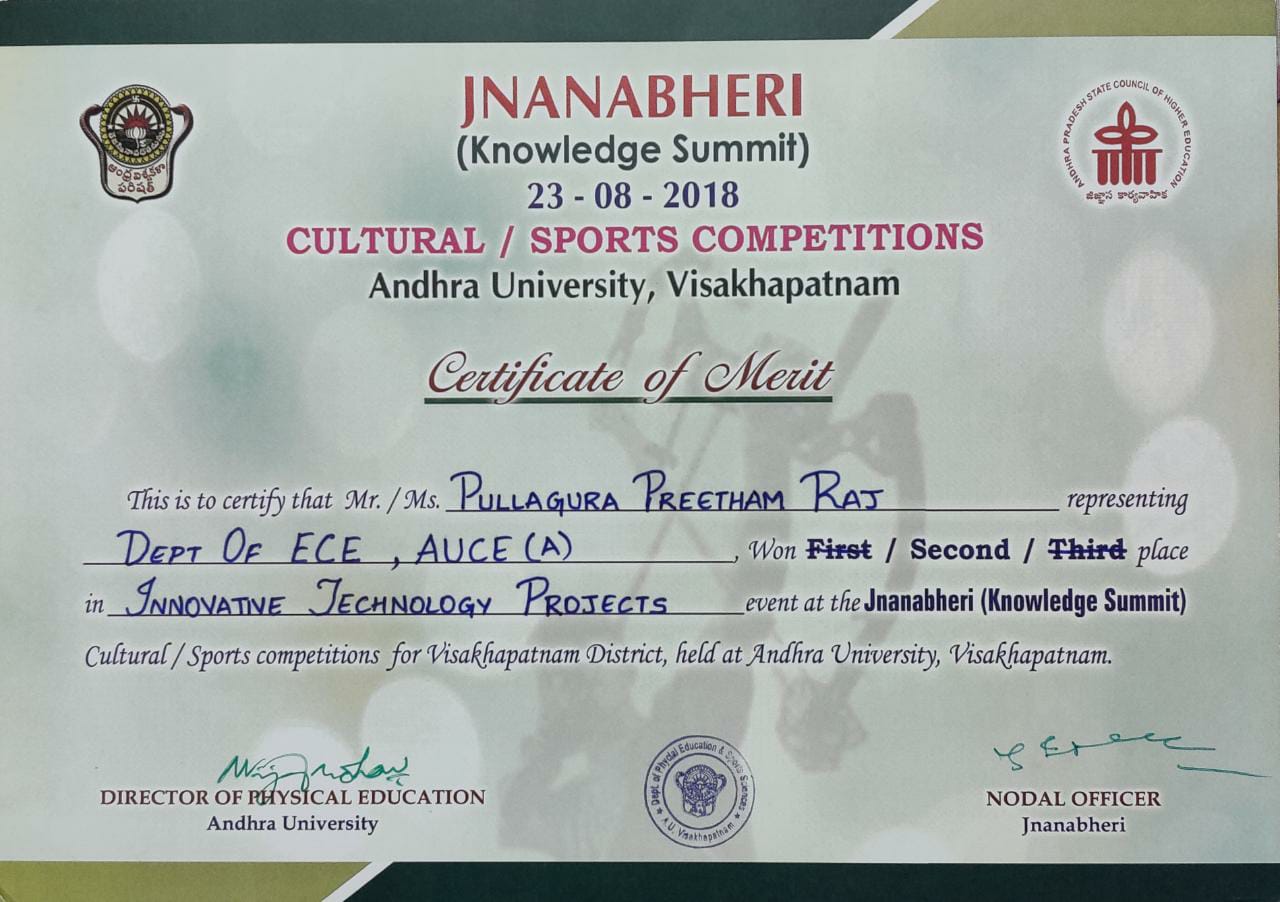 Certificate of Merit in Abeyaantric-2K17
Certificate for Best Performance in IOT 2019
Certificate of Merit in Jnanabheri
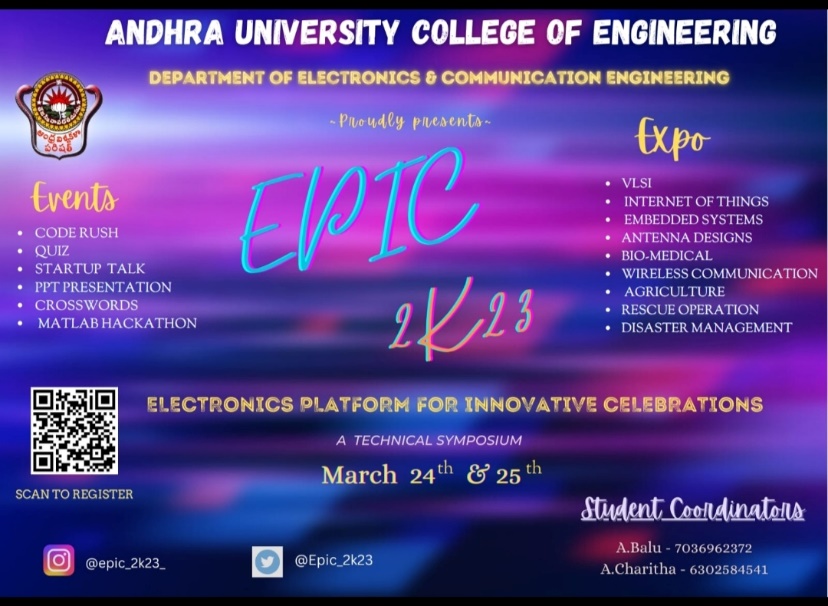 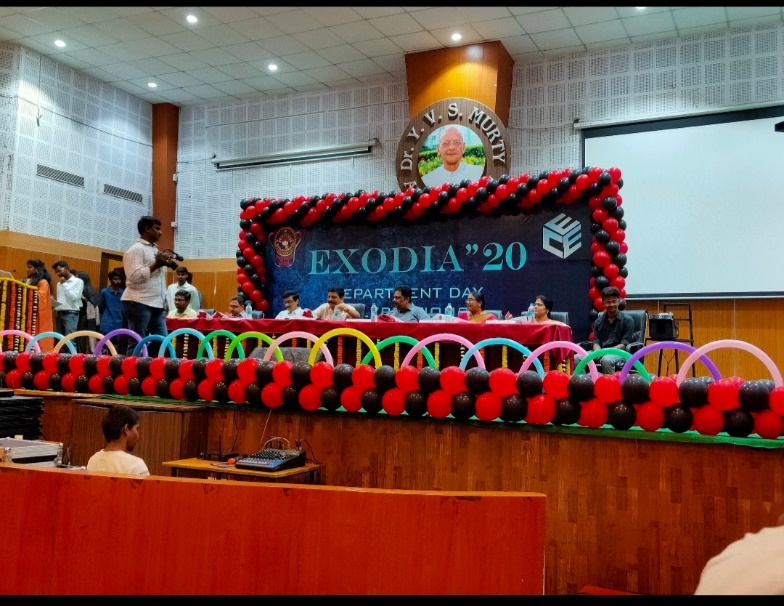 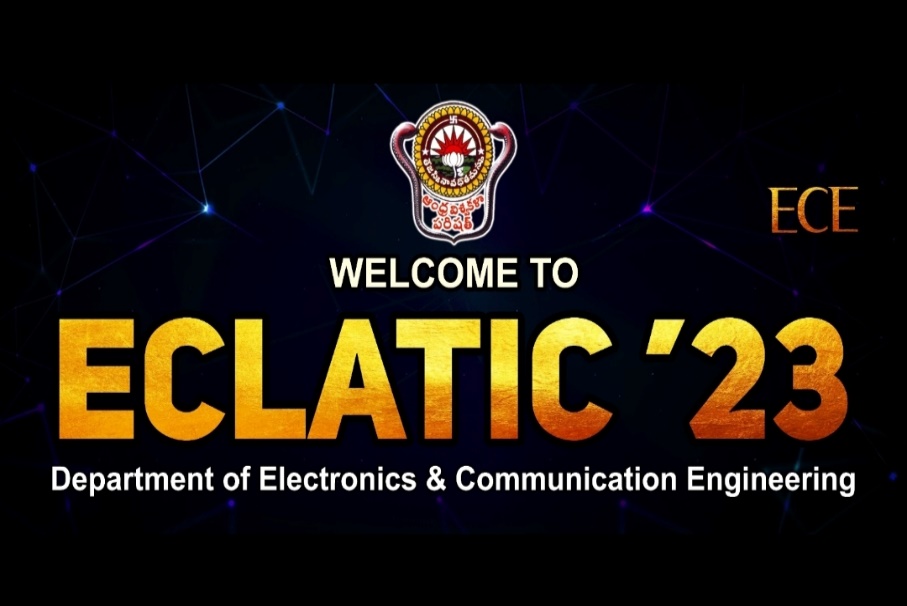 04-11-2023
Department of ECE
61
Innovation, Incubation & Start-up
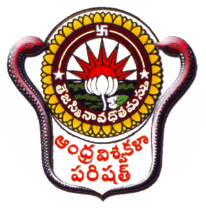 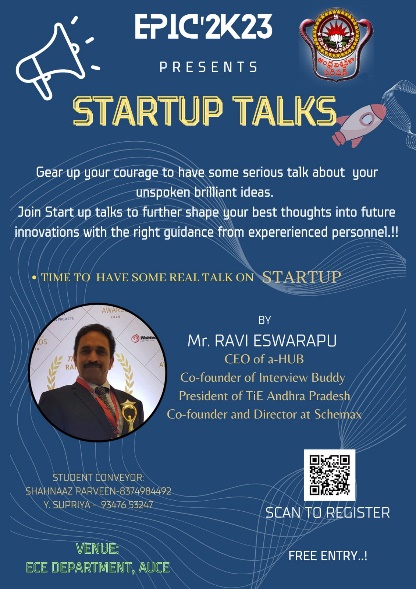 Department organised Startup Talks with Mr. Ravi Eswarapu, CEO of a-HUB.
To encourage students to become Entrepreneurs.
To encourage students to take-up Research and Development as career options.
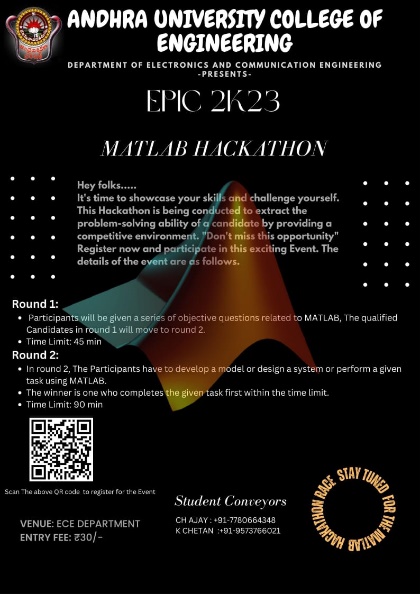 Department organised MATLAB HACKATHON to extract the problem solving ability of the student by providing a competitive environment.
Department organised an innovative session on Low Code Technologies and Opportunities in Low Code by Amal Raj. P, COO-HEADFITTED & Founder, THEDIGIFAC.
04-11-2023
Department of ECE
62
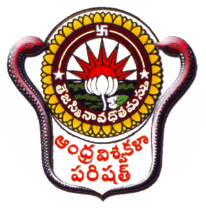 Student Centric Policies & Utilization
04-11-2023
Department of ECE
63
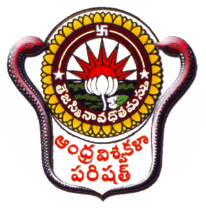 Department Infrastructure & Resources
ICT & Online Resources
04-11-2023
Department of ECE
64
Department Infrastructure & Resources:
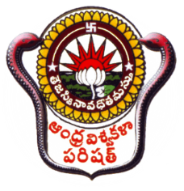 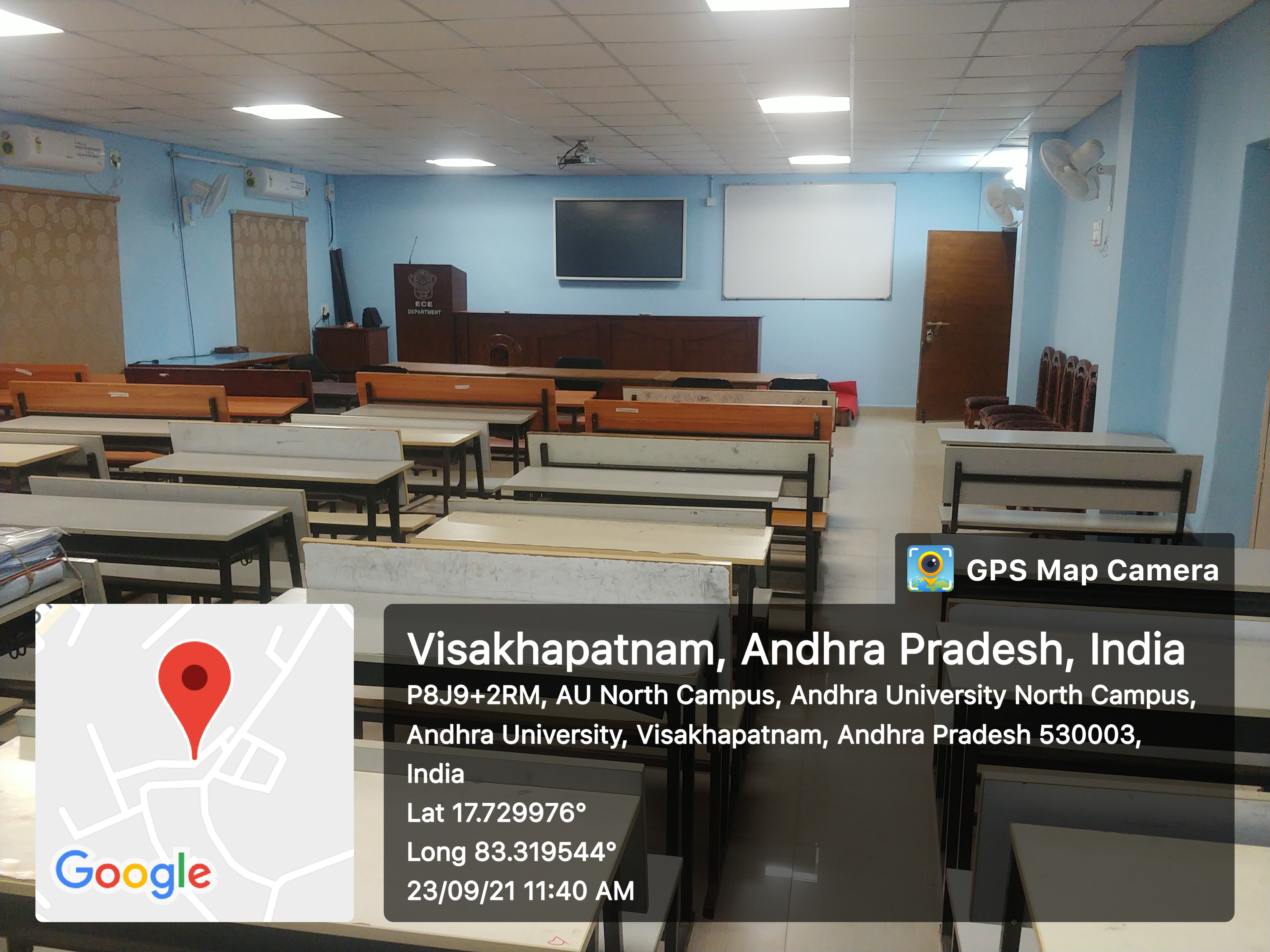 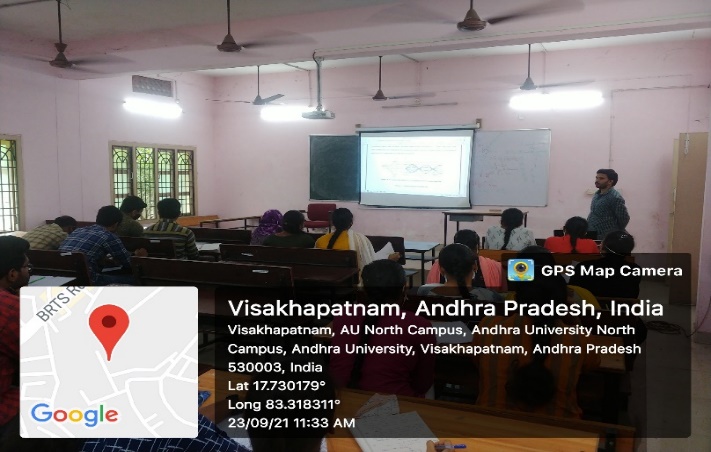 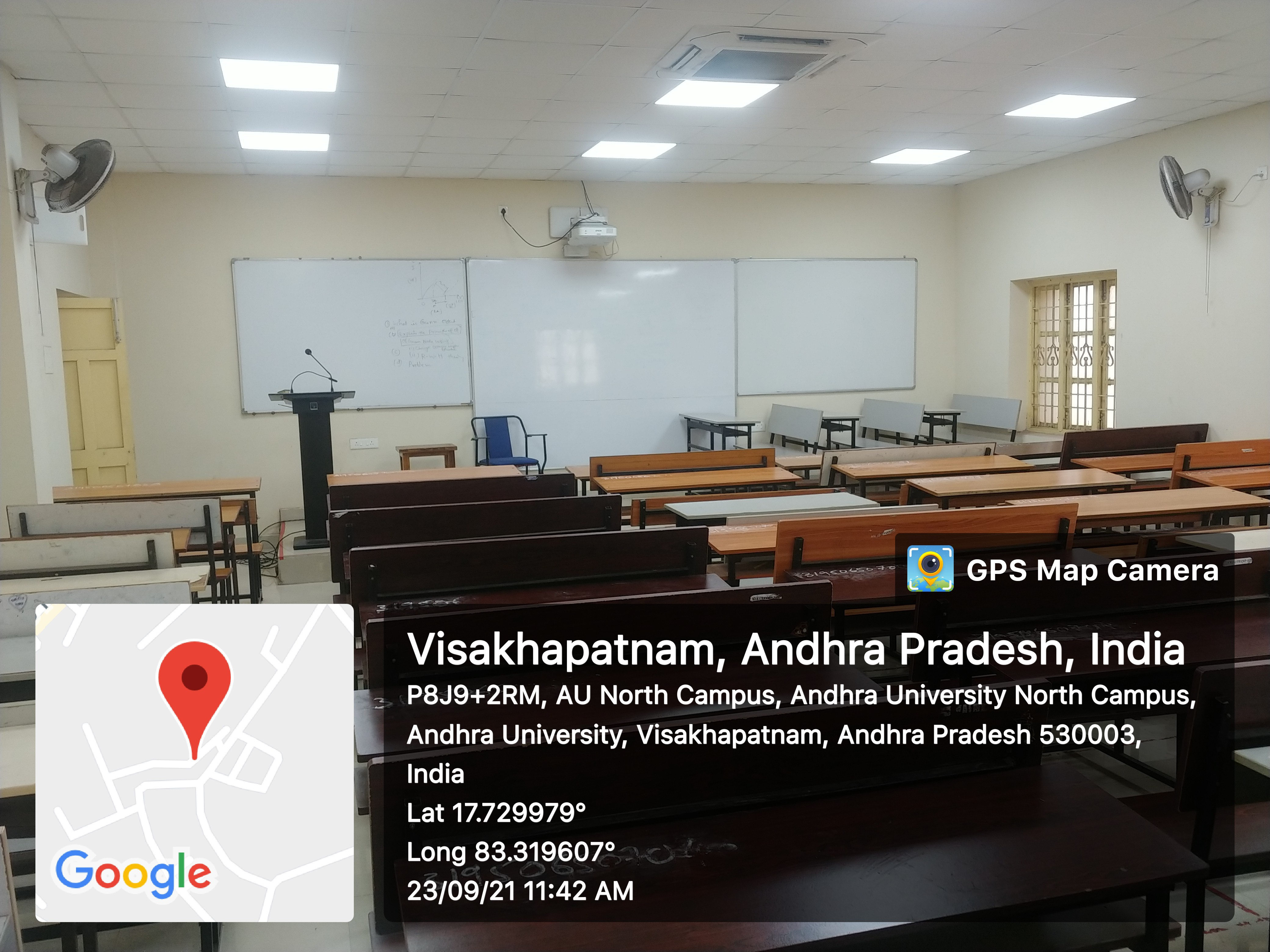 B.Tech Class Room
Smart Class Room
Seminar Hall
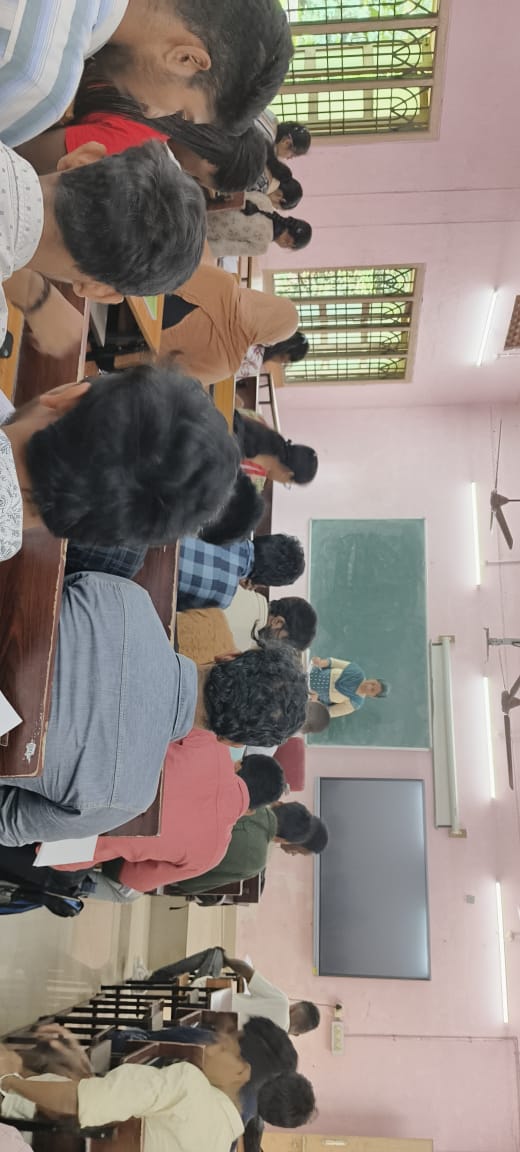 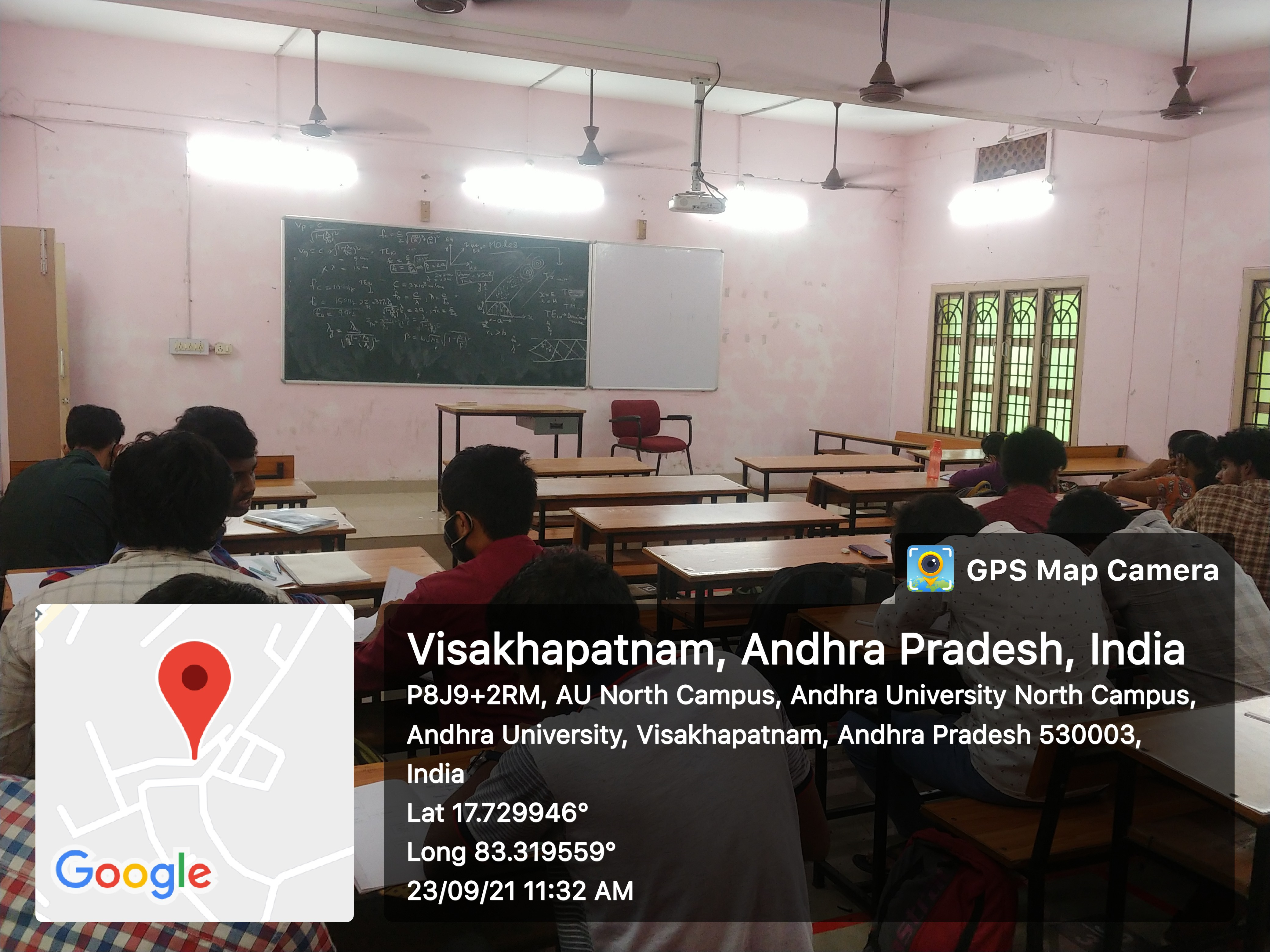 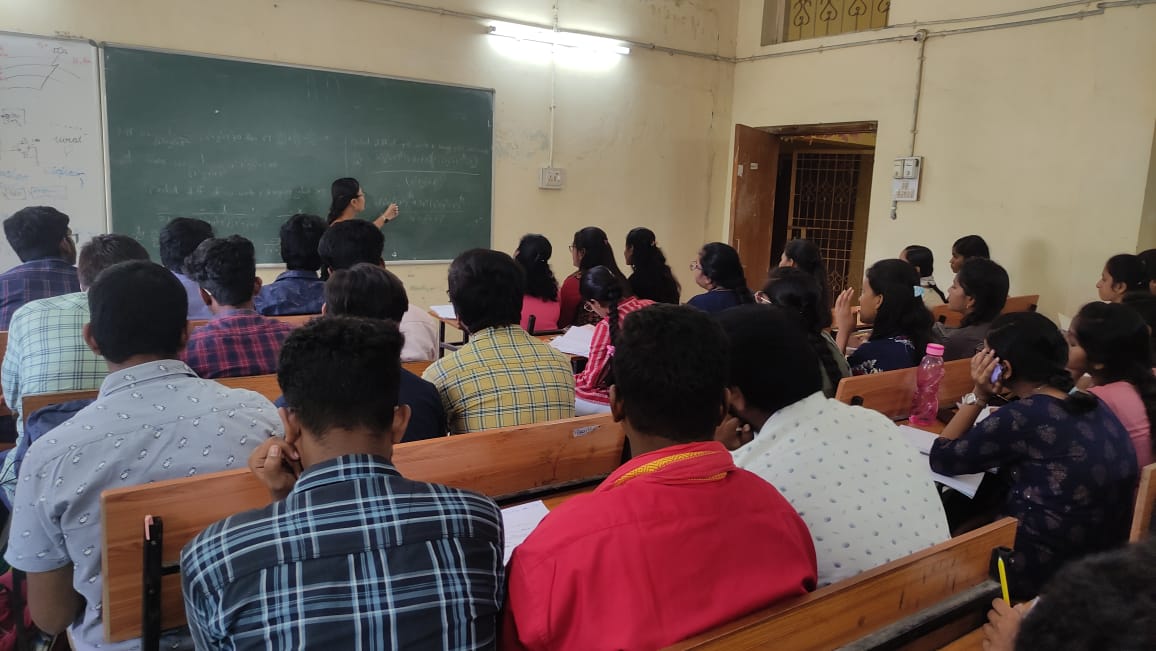 B.Tech Class Room
M.Tech Class Room
B.Tech Class Room
65
04-11-2023
Department of ECE
Department Infrastructure & Resources:
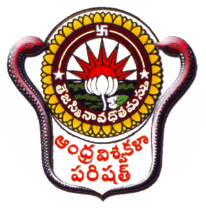 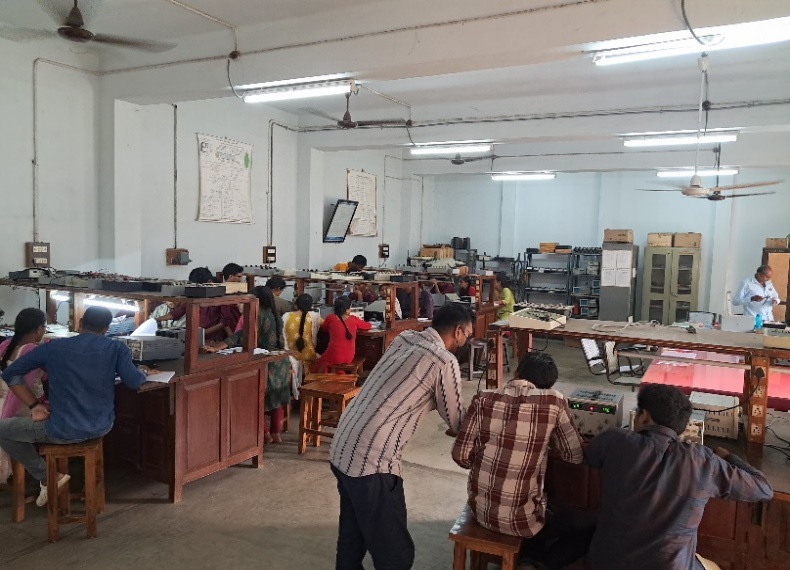 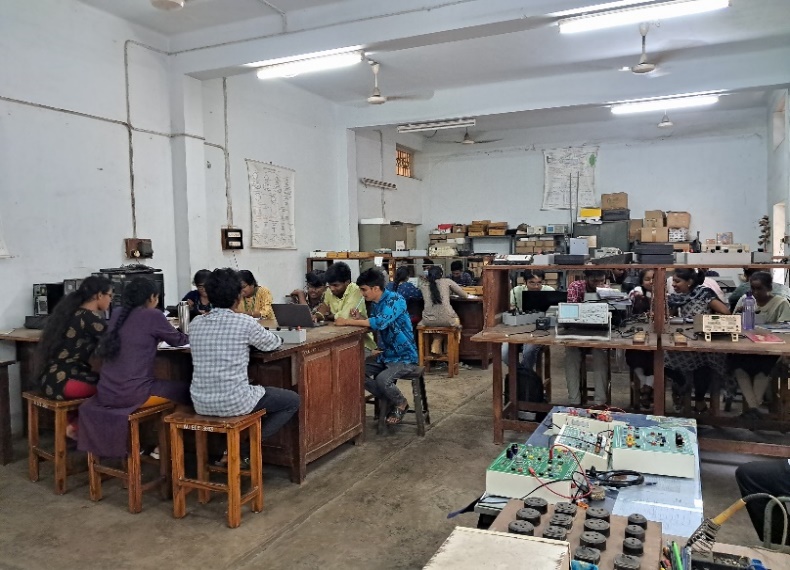 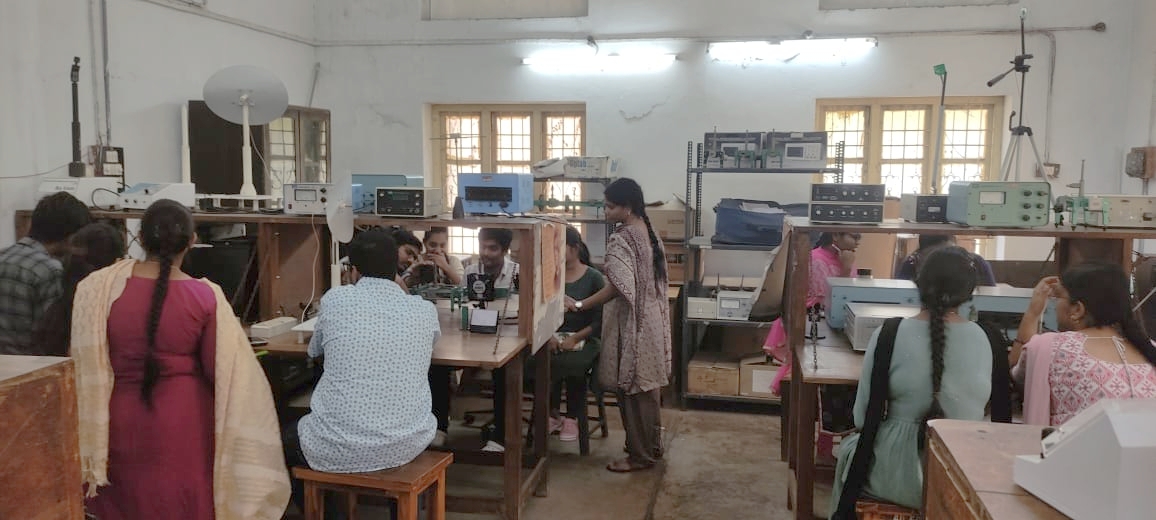 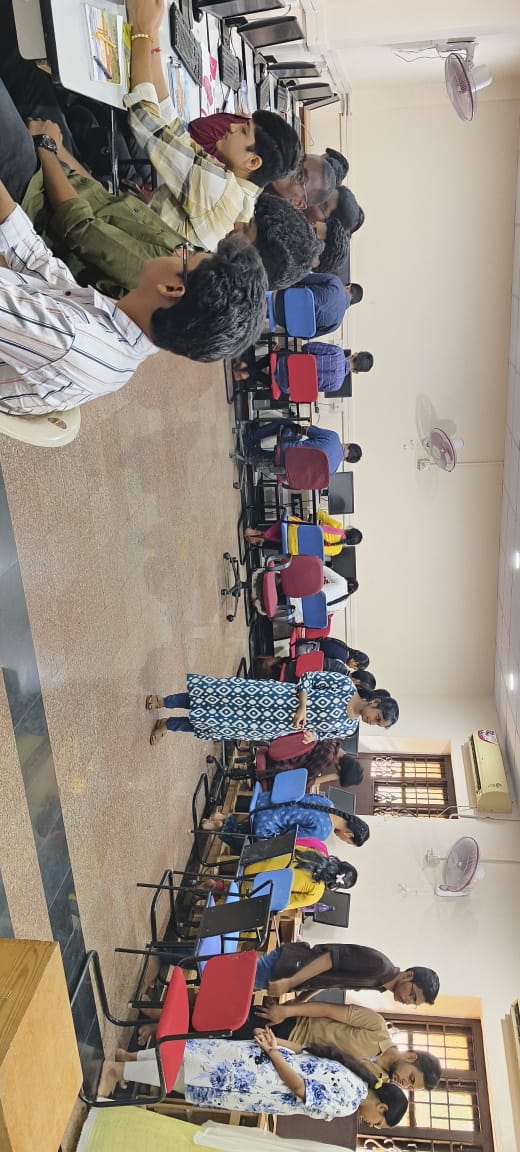 LICA-PDC/EDC Lab
AC/DC Lab
Microprocessor Lab
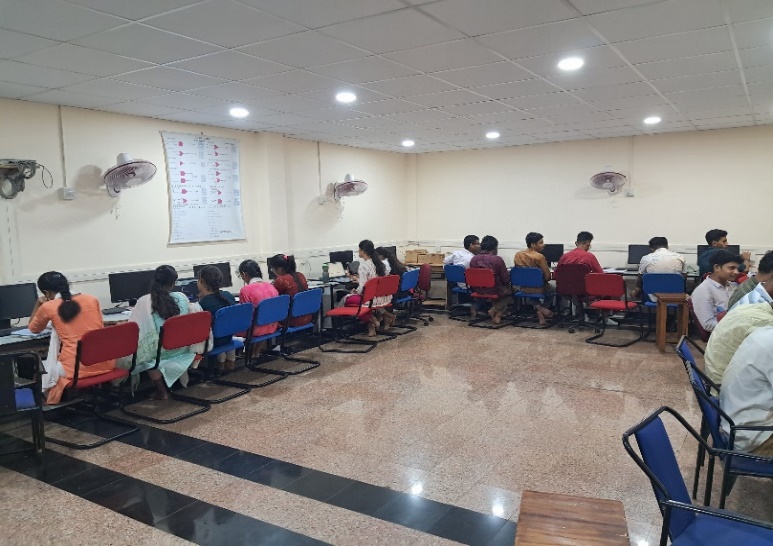 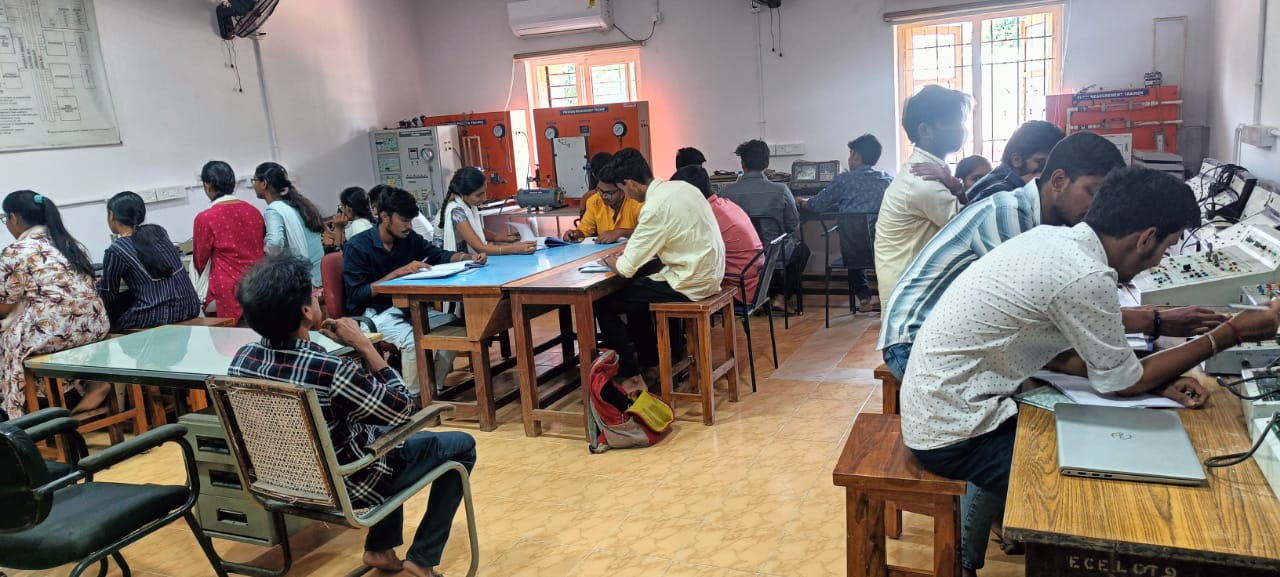 Instrumentation Lab
DIC/HDL Lab
SS & DSP Lab
66
04-11-2023
Department of ECE
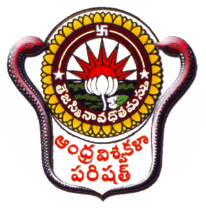 Department Infrastructure & Resources:
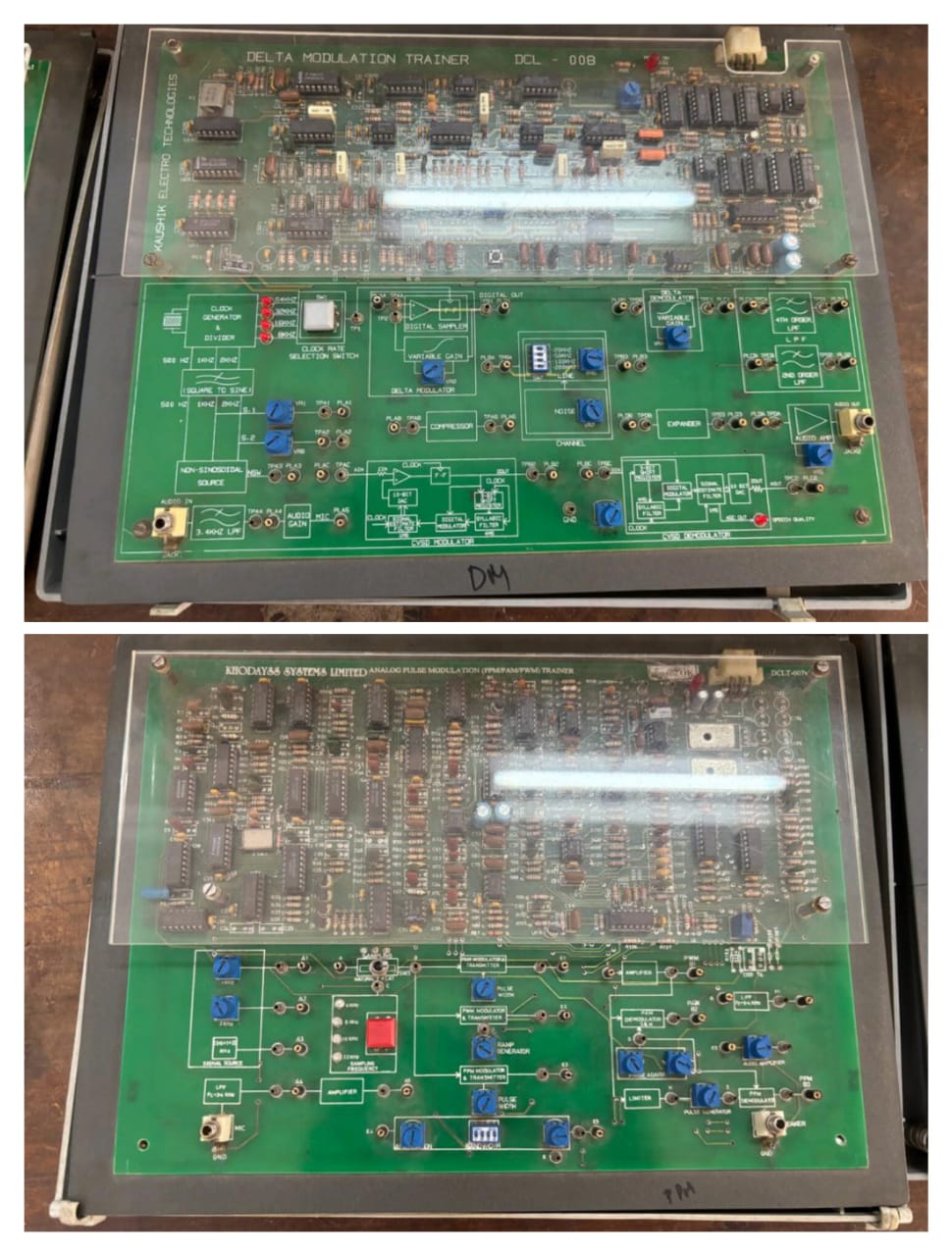 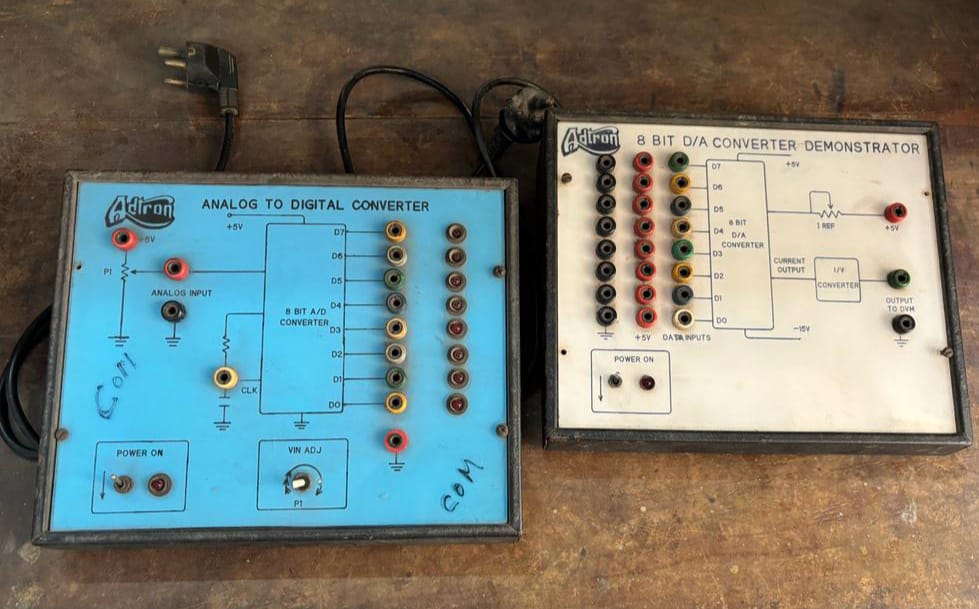 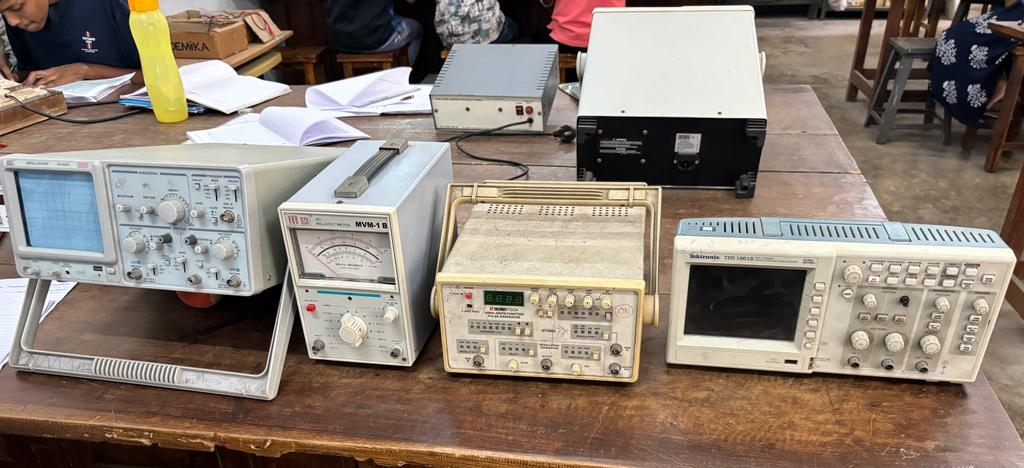 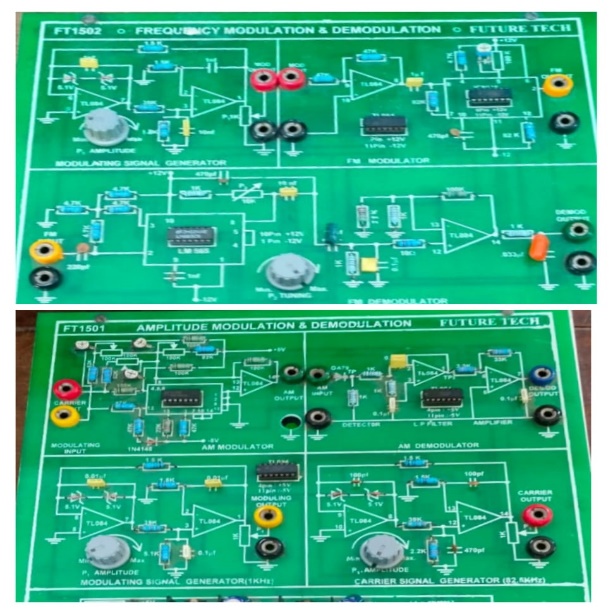 Equipment in Communications lab such as CRO’s, Function Generators, AM-FM Kits, etc.,
04-11-2023
Department of ECE
67
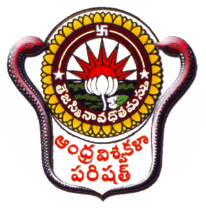 Department Infrastructure & Resources:
Department library/e -resources/Wi-fi/internet facilities/Bandwidth/link to library e resources
Andhra University is having 1GBPS leased line.

IEEE & DELNET, Central Funding ( E- Sodhsindhu, E-Sodhganga) J-Gate, Inflibnet.

https://www.andhrauniversity.edu.in/library
E-Journals – IEEE, ASME etc.
Apex Journals
DELNET - http://delnet.in/
SHODHGANGA - https://shodhganga.inflibnet.ac.in/

SHODHGANGA – Electronics and Communication Engineering - 190
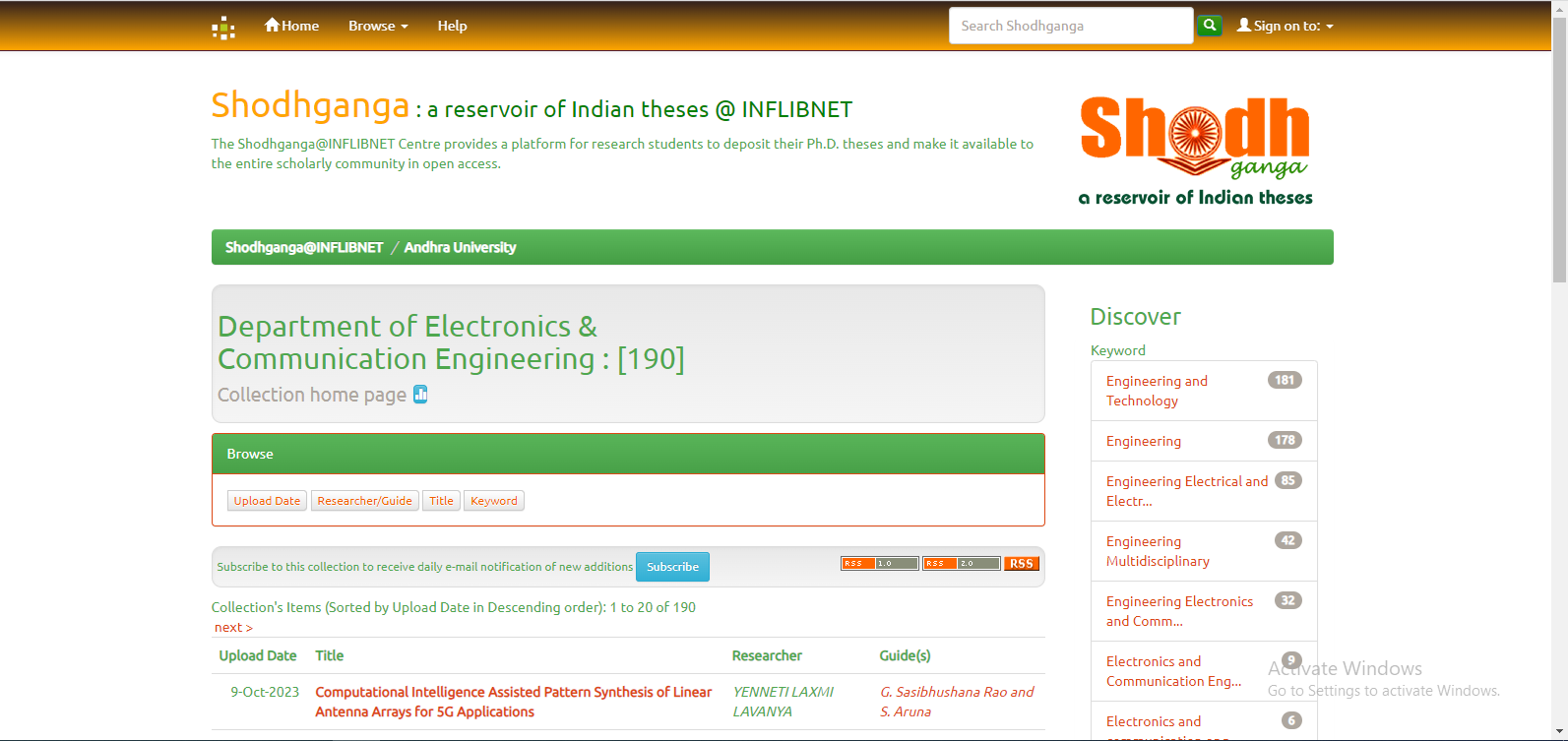 04-11-2023
Department of ECE
68
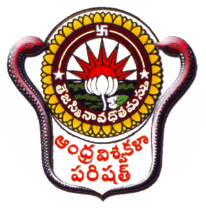 Department library/e -resources
04-11-2023
Department of ECE
69
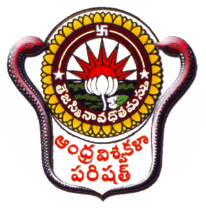 Academic Audit,  Quality Audit Records
IQAC is instrumental in implementing several Quality measures through internalization of quality culture and adopting best practices like Green Campus, Energy and Environment audits, Academic audits annually, ISO9001:2015 Internal and External Surveillance audits,
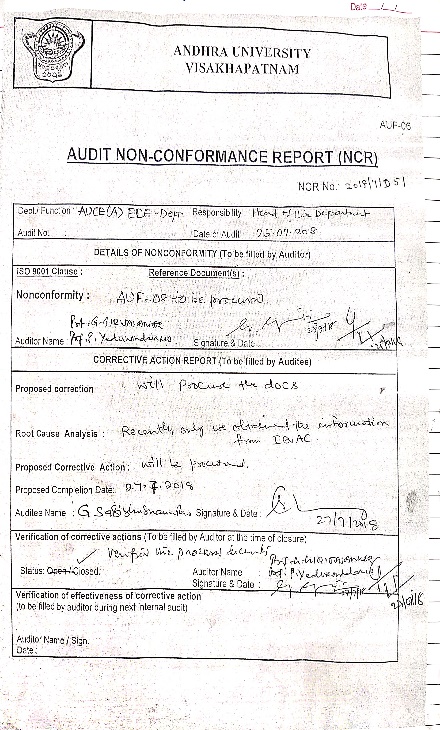 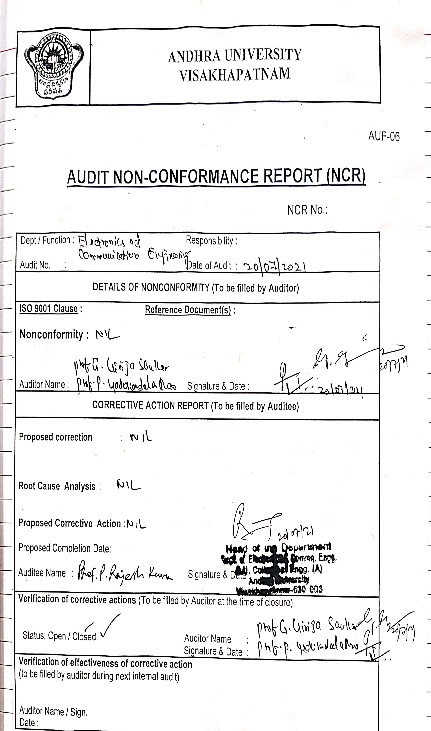 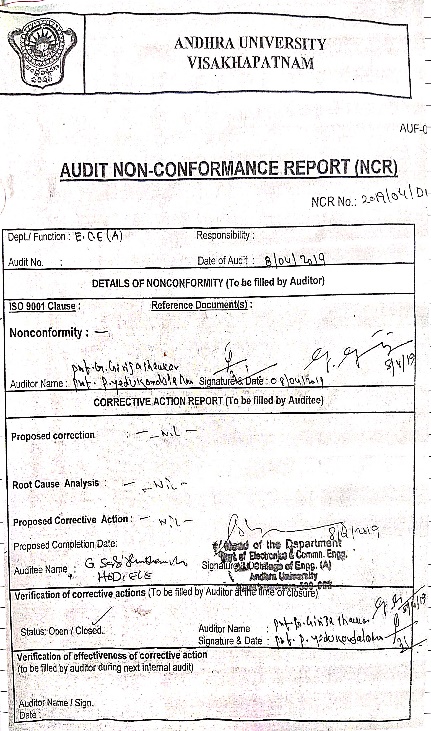 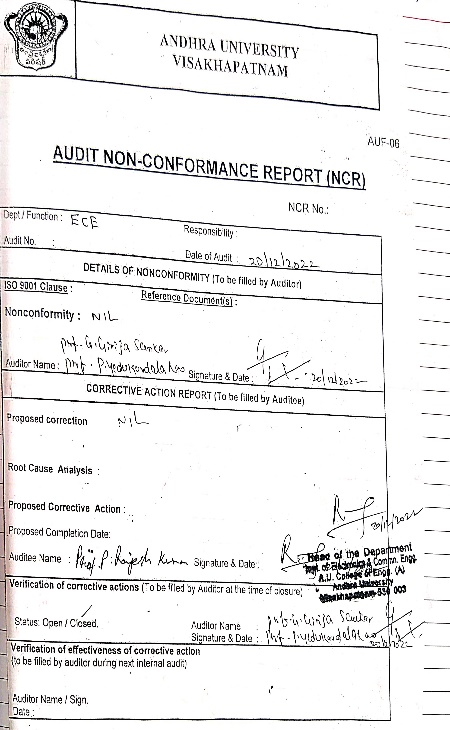 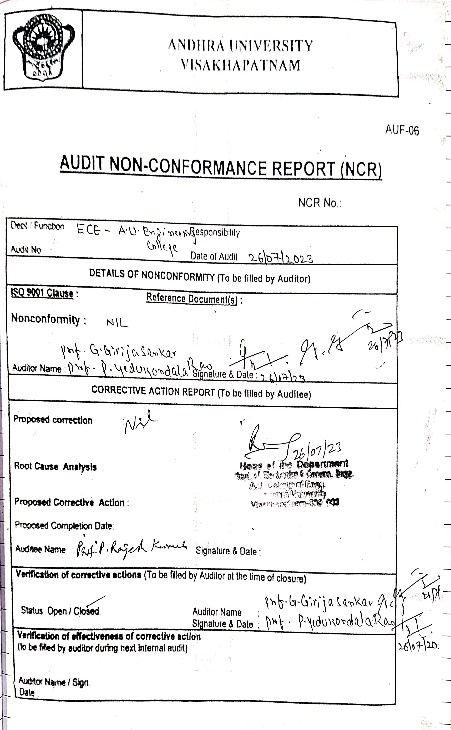 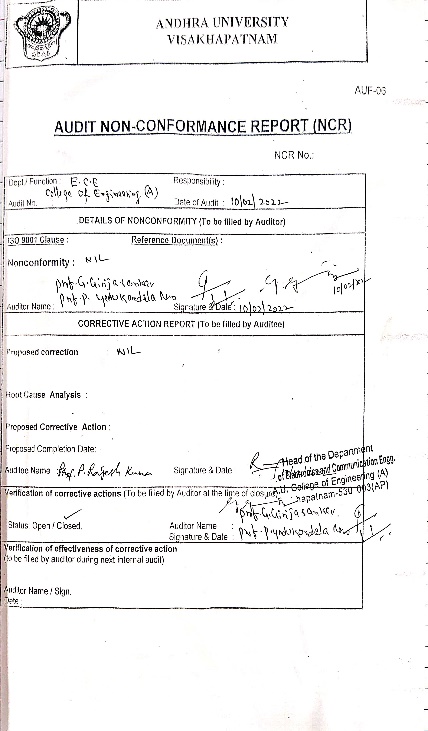 Academic Audit From 2017-2022
04-11-2023
Department of ECE
70
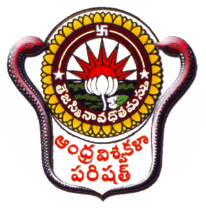 Institution values and Social responsibilities:
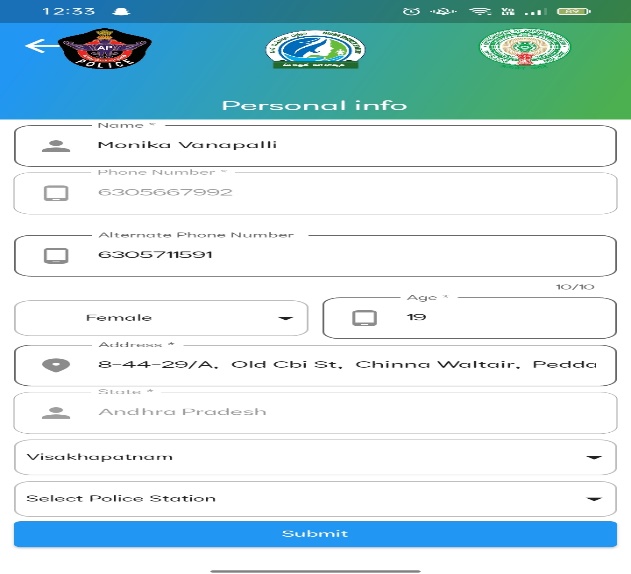 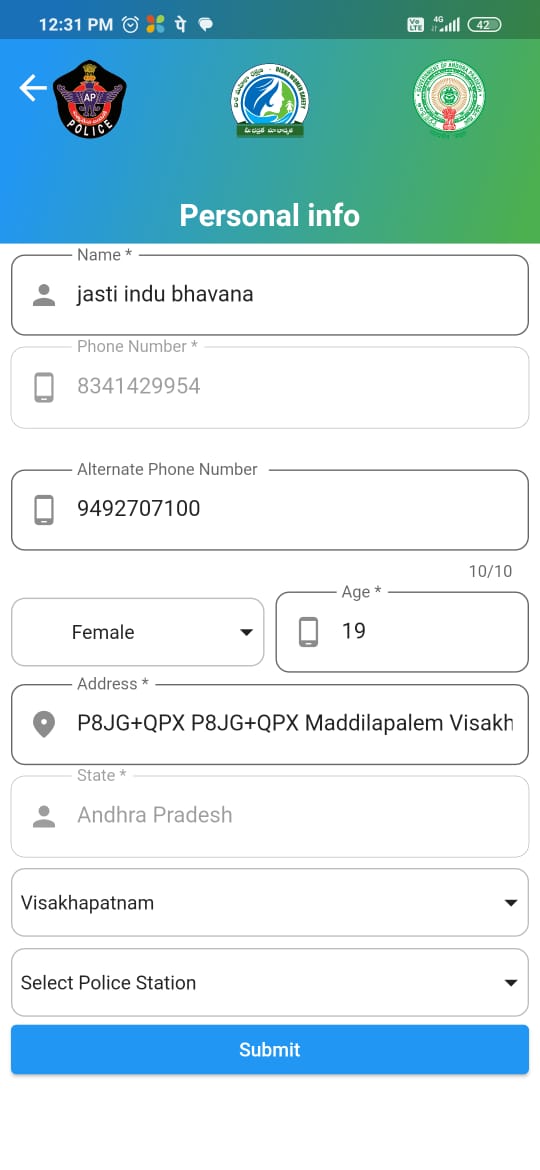 All the Female students in the department are accessing Disha App.
Department strictly follows for redressal of student grievances including sexual harassment and ragging.
 Separate Counselling sessions are conducted for female students.
Sample of Disha App Registration
04-11-2023
Department of ECE
71
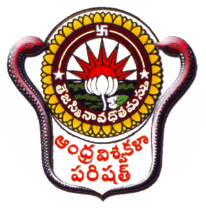 Anti-Ragging
Andhra University student councils play a vibrant medium that emphasizes strengthening their leadership qualities, co-circular activities. 
The councils are much associated with anti-ragging committees, internal student complaints, encouraging active interaction with university administration to cope up with student grievances.
It further facilitates the holistic environment in the university and it acts as a bridge between university authorities and student community Details of student grievances including sexual harassment and ragging cases.
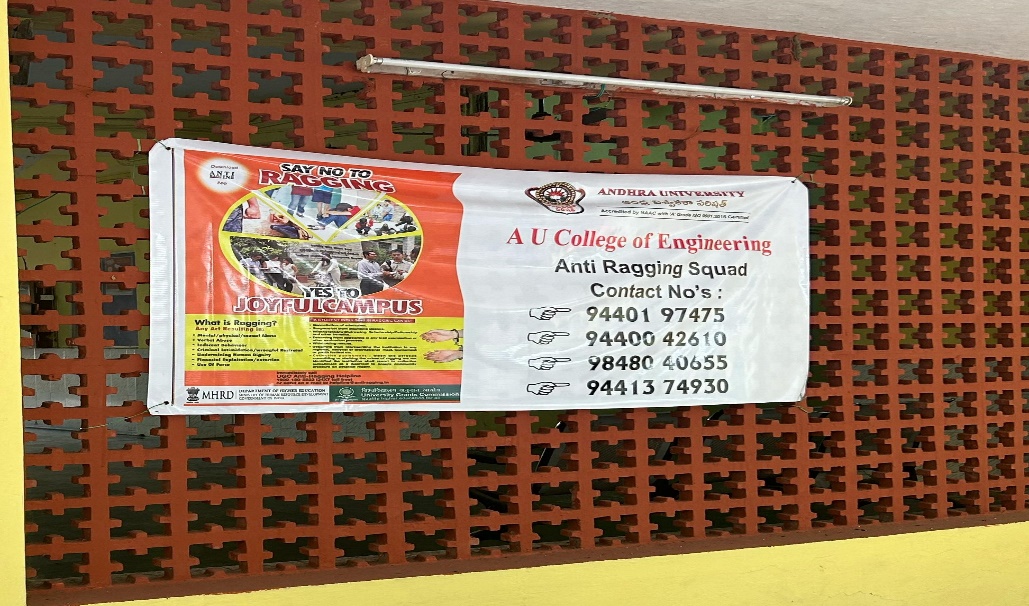 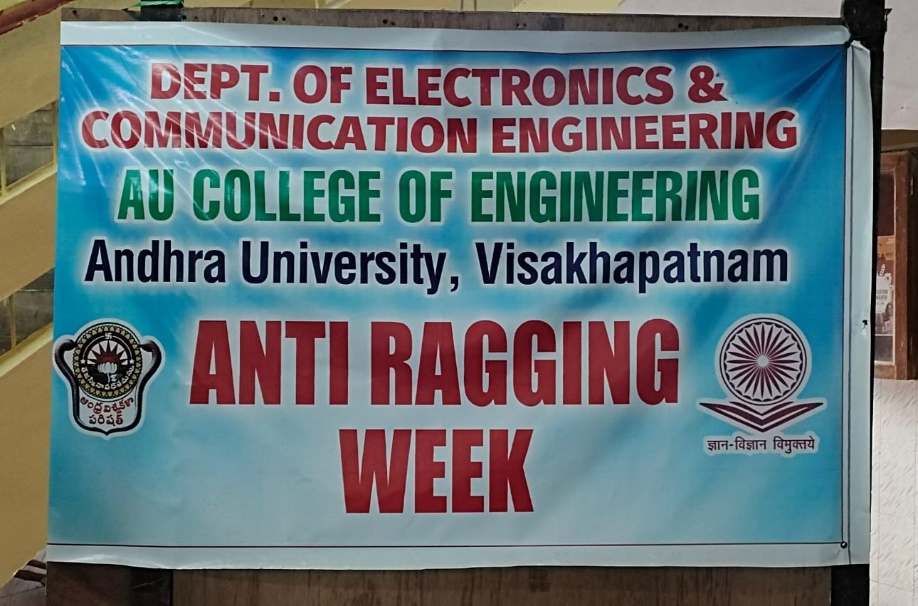 04-11-2023
Department of ECE
72
Institution values and Social responsibilities
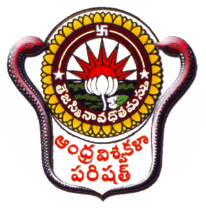 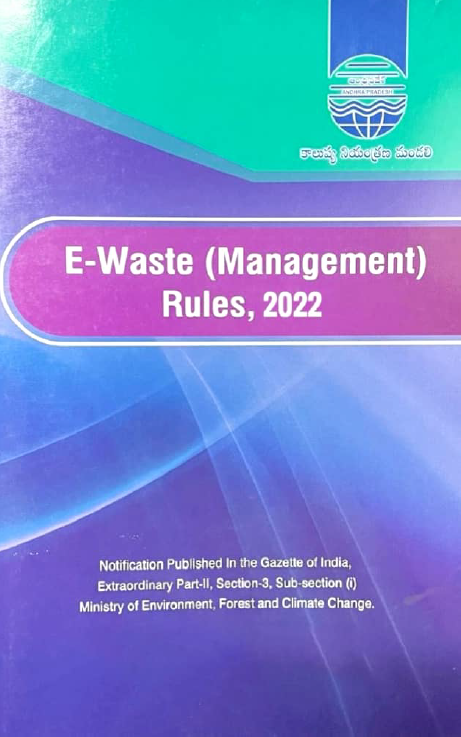 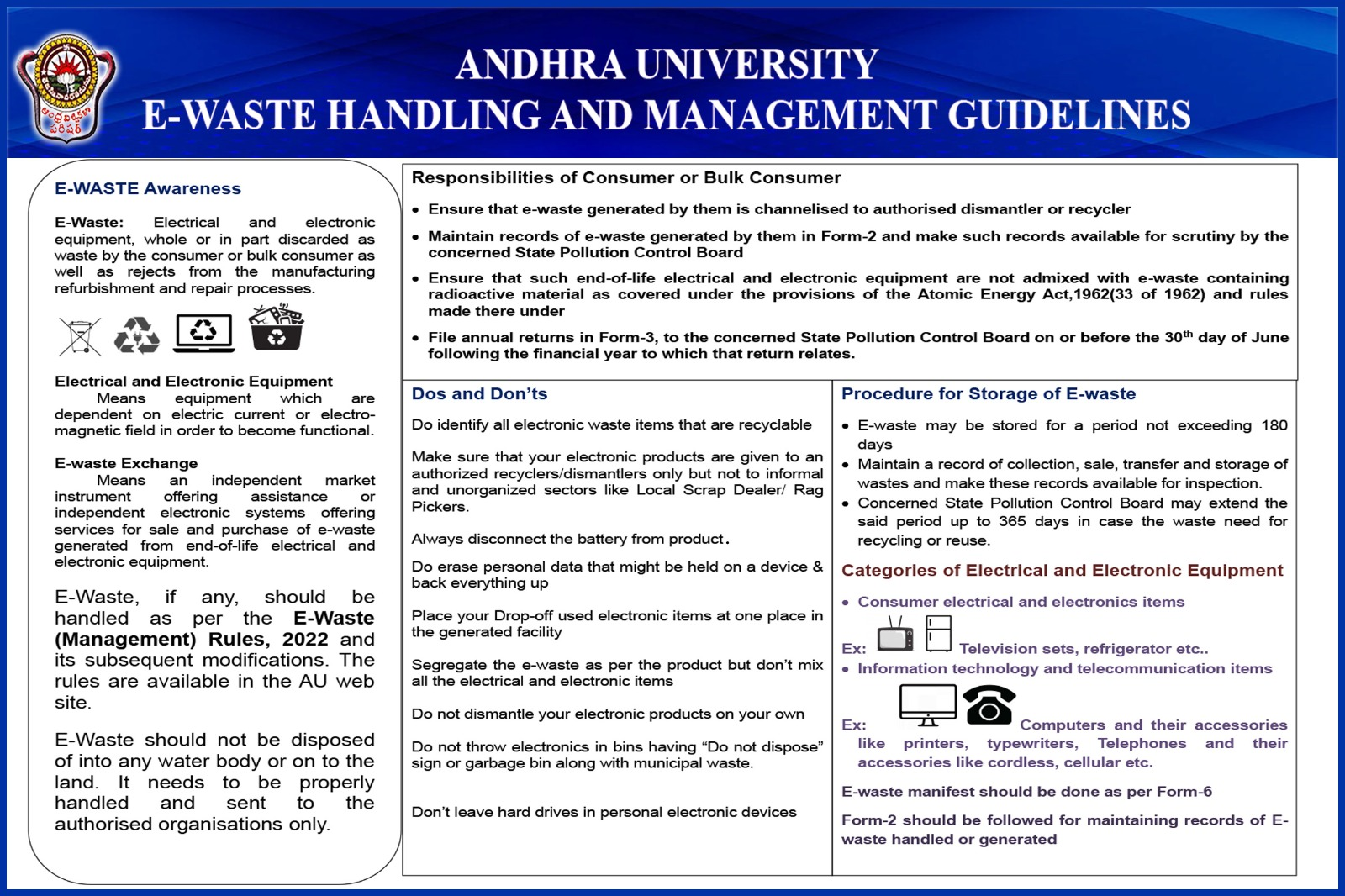 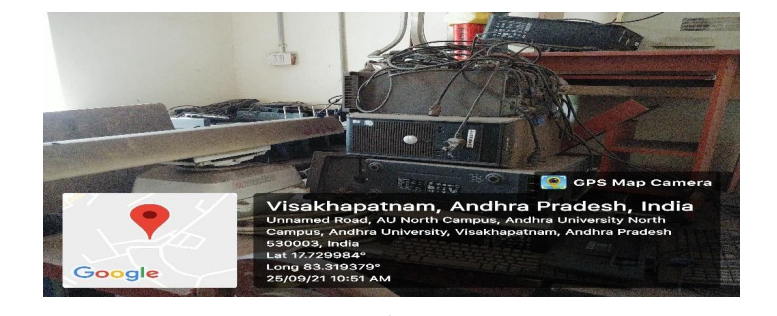 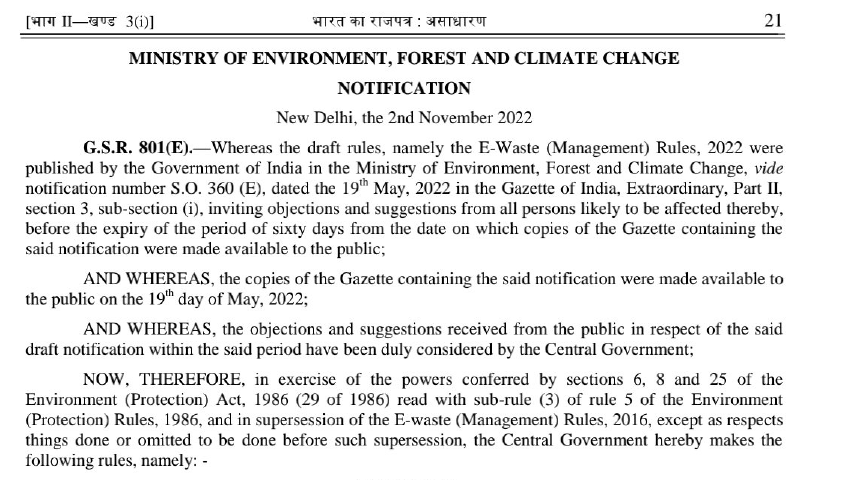 04-11-2023
73
Department of ECE
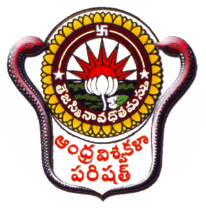 Institution values and Social responsibilities
The water conservation facilities like rain water harvesting, bore wells and bunds, open well recharge, Construction of tanks and bunds, waste water recycling and effective water distribution system.
Green Campus
Department of ECE is surrounded by well maintained garden.
Every Saturday, Swachh Bharat campaign is held, and students along with teaching and non teaching faculty participate in maintain the greenery outside the department.
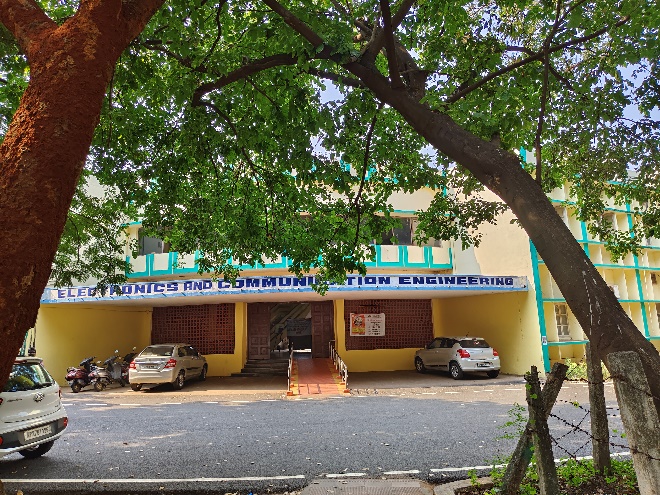 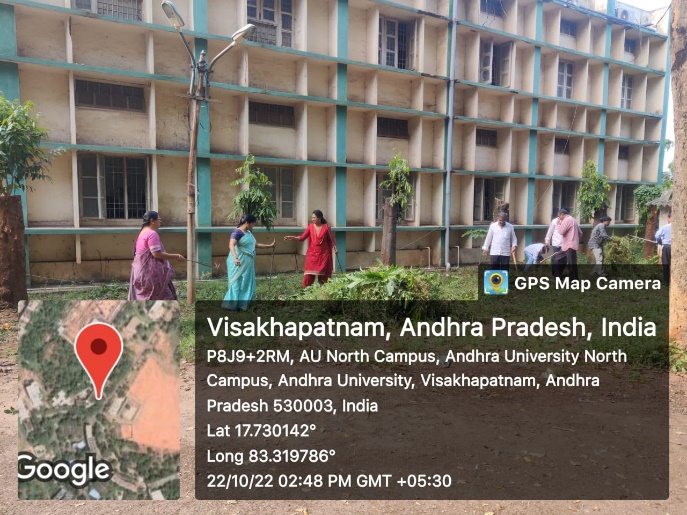 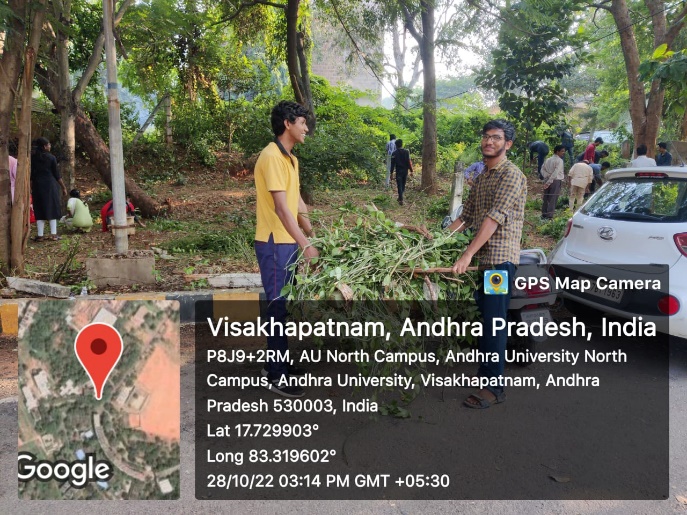 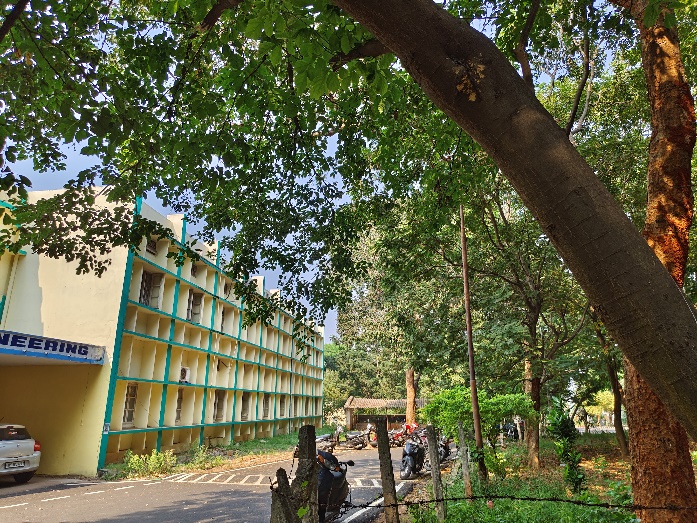 04-11-2023
Department of ECE
74
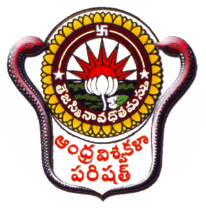 Institution values and Social responsibilities
Disable friendly Environment

The department of ECE, has been renovated to be easily accessible by the disabled personnel.
The department has disabled friendly, barrier free environment with built-in ramps to facilitate differently abled staff and students.
There are accessible ramps with handrail in the entrance of the department and the classrooms.
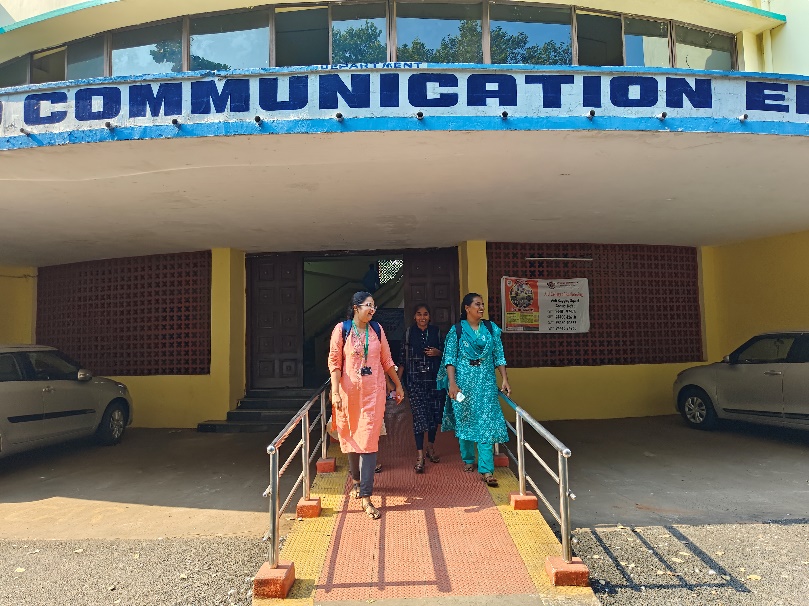 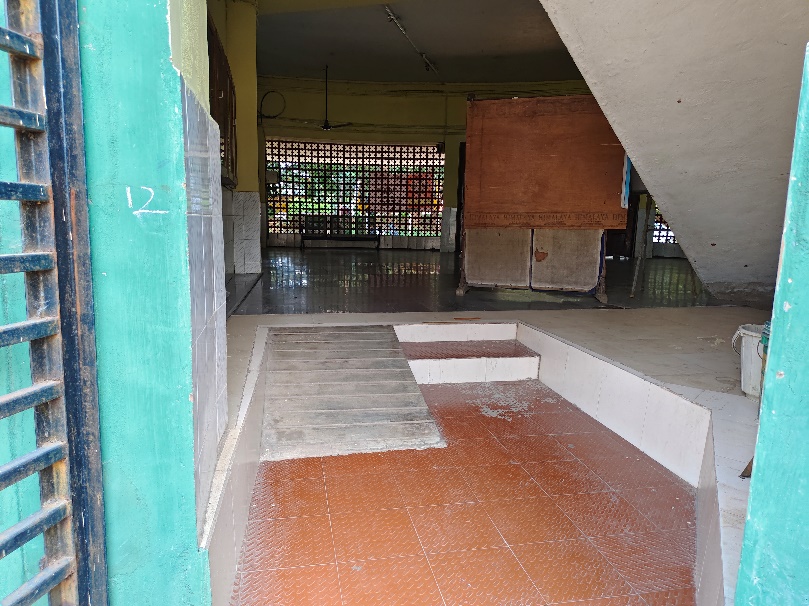 Accessible ramps with handrail in the entrance
Accessible ramps to classrooms
04-11-2023
Department of ECE
75
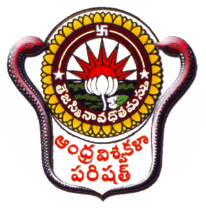 Best Practice
Students are encouraged to involve in Innovation activities like Hackathon and also the department is organising interactive sessions with incubation and start-up centers.
Our students are not only trained for academic excellence but also moulding them as a Holistic individuals. 
Every Year topper of the outgoing batch will be receiving Best Outstanding Student Award.
Interaction between Department and International Institute (BIT) Sweden and Industries Indian Army, Naval Dockyard and Bureau of Indian Standards (BIS) has been provided for students as well as faculty.
Progressive Plan
To meet the curriculum with advanced technology requirements.
To improve the state of the art in the field of RF & Microwave Engineering, wireless communications and VLSI Signal Processing.
Exposing the students to a variety of self-instructional, learner-friendly modes.
04-11-2023
76
Department of ECE
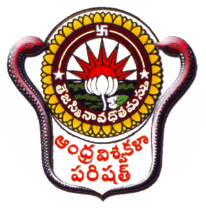 Thank You
04-11-2023
Department of ECE
77